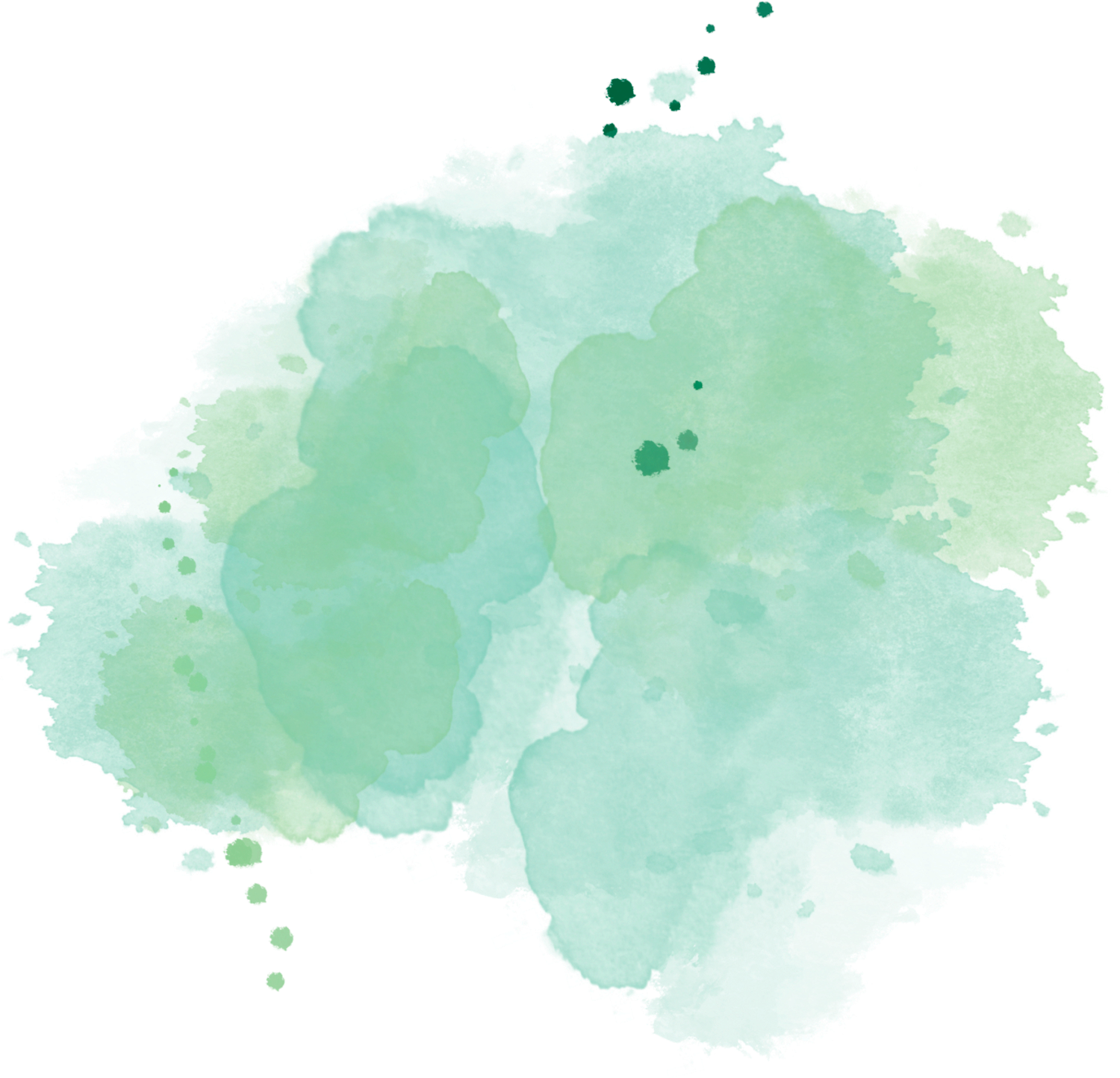 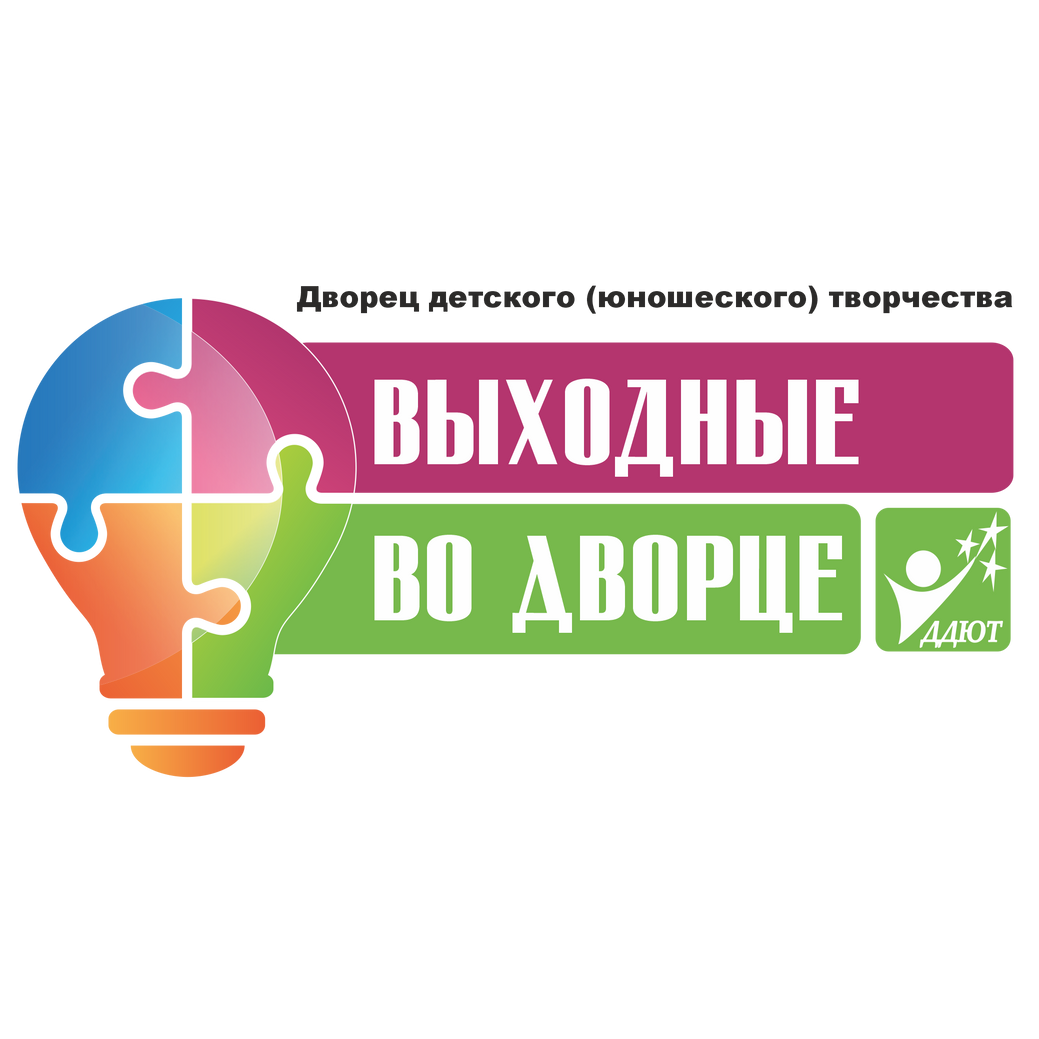 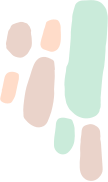 Опыт реализации проекта 
«Выходные во Дворце»
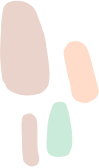 Данчина Екатерина Сергеевна, 
методист МБОУДО ДДЮТ г.Кургана
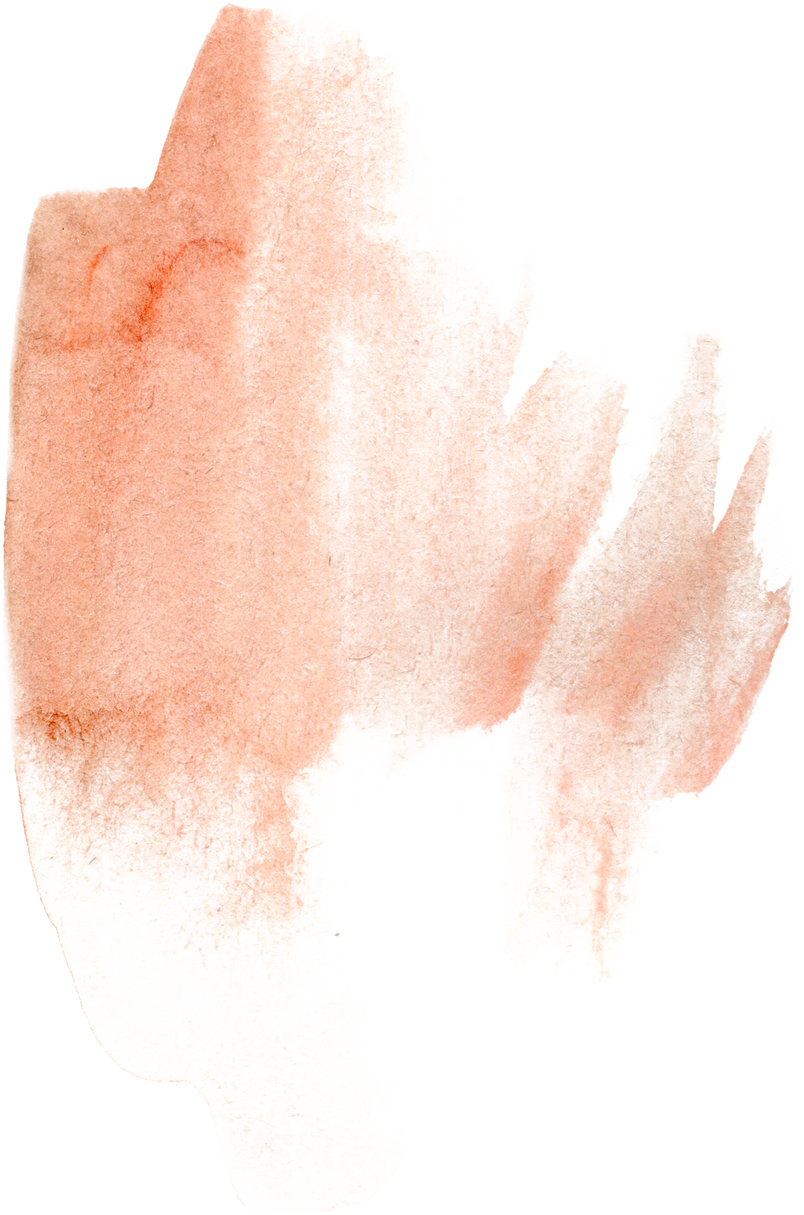 • Программа развития Дворца детского (юношеского) творчества г. Кургана 

• Целевая модель развития региональной системы дополнительного образования детей

• ФЗ «О молодежной политике в РФ»

• Постановление Правительства РФ «Основы государственной молодежной политики на период до 2025 года».
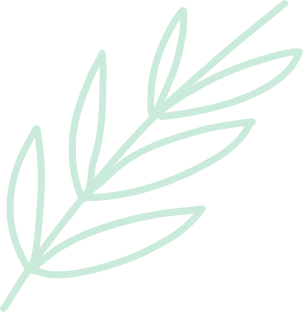 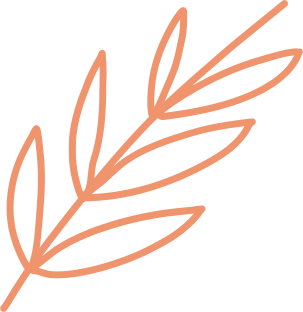 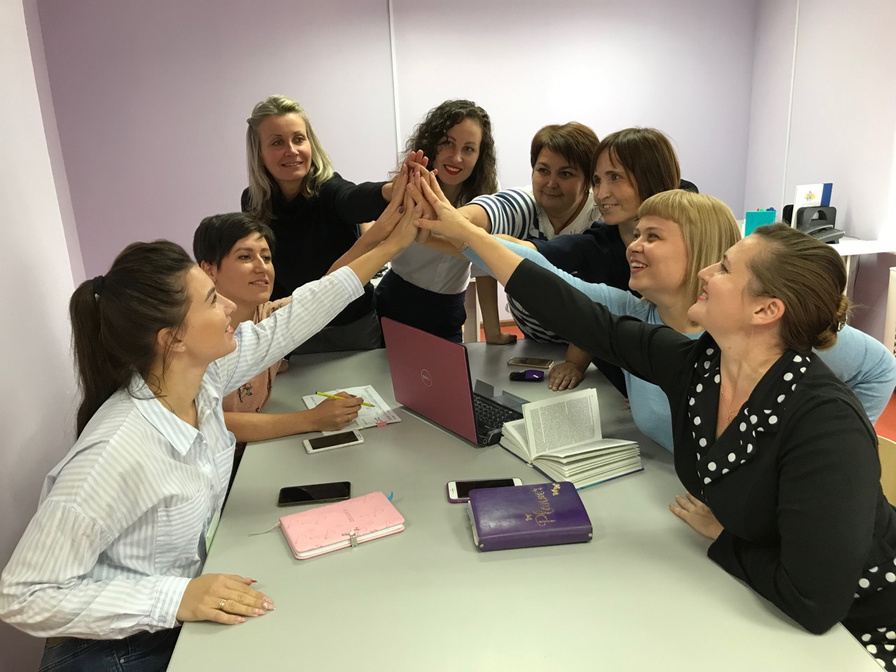 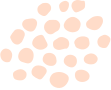 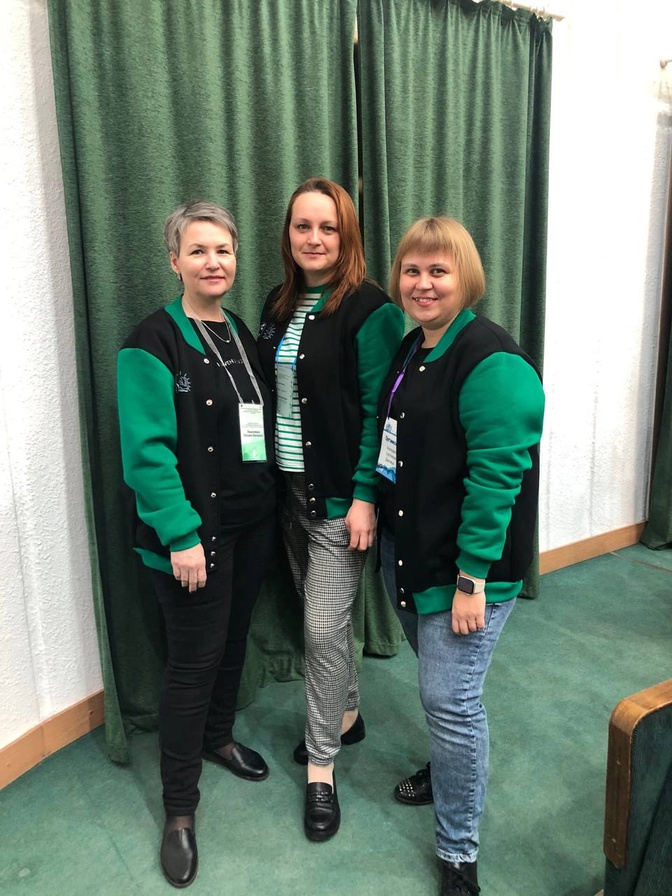 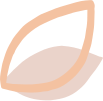 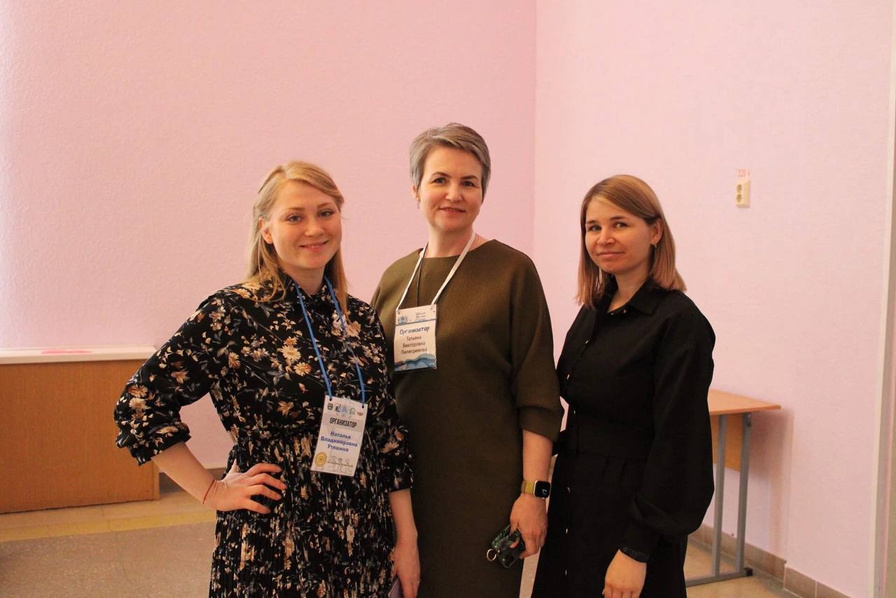 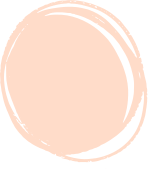 • скрайбер
• контентмейкер
• игропрактик
• арт эксперт
• сторителлер
• психодраматист
• уютолог
• организатор пространства
• цифровой художник 
• гейм дизайнер
• саунддизайнер
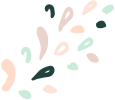 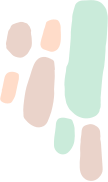 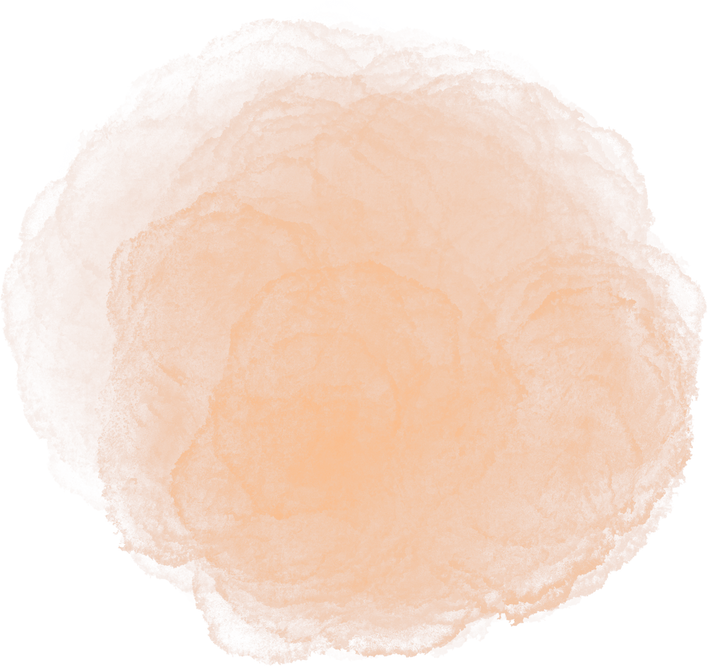 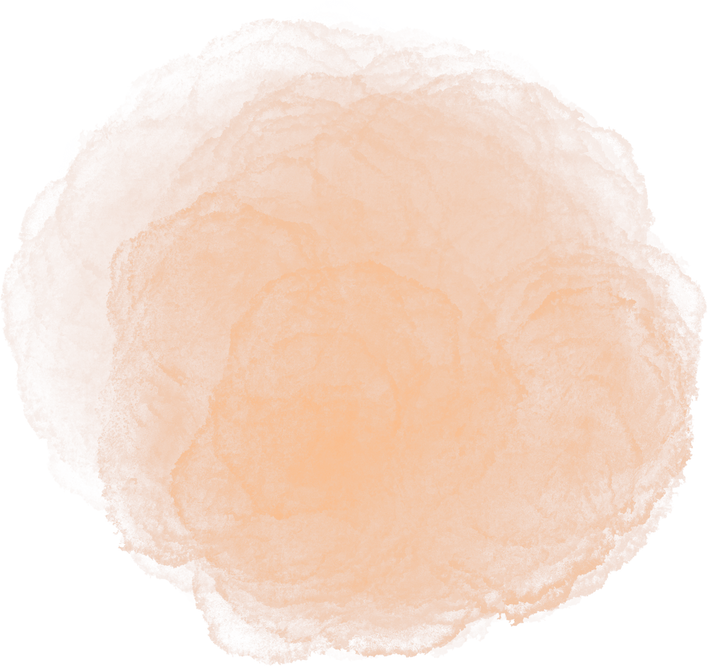 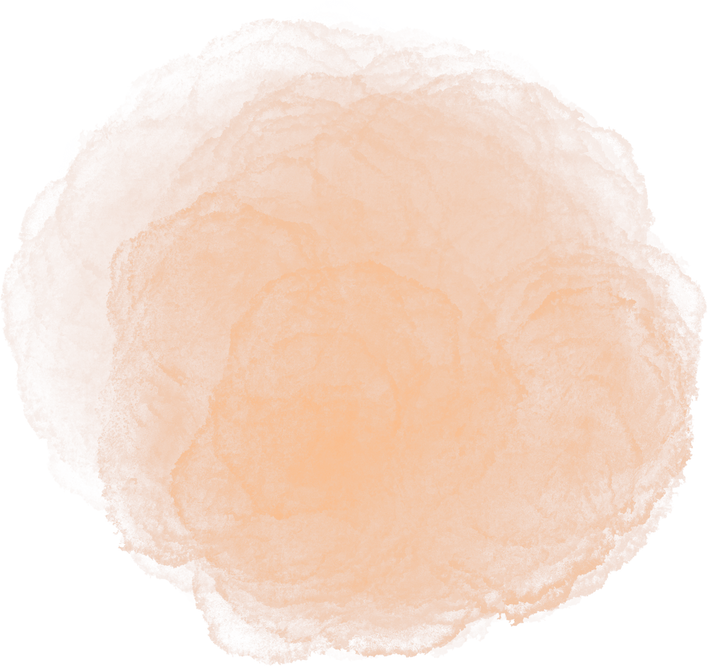 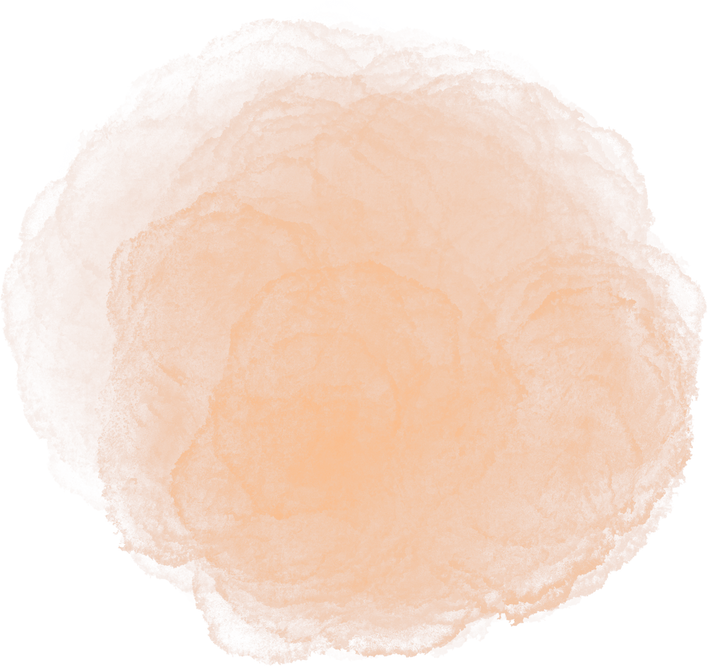 Интерактив
Митап - 
неформальная встреча людей, заинтересованных одной темой
Флешмоб
Мастер-класс
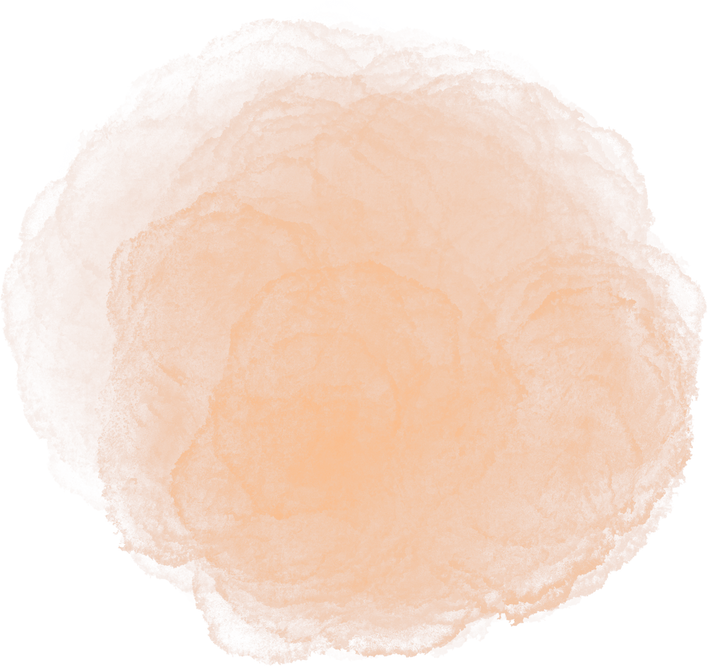 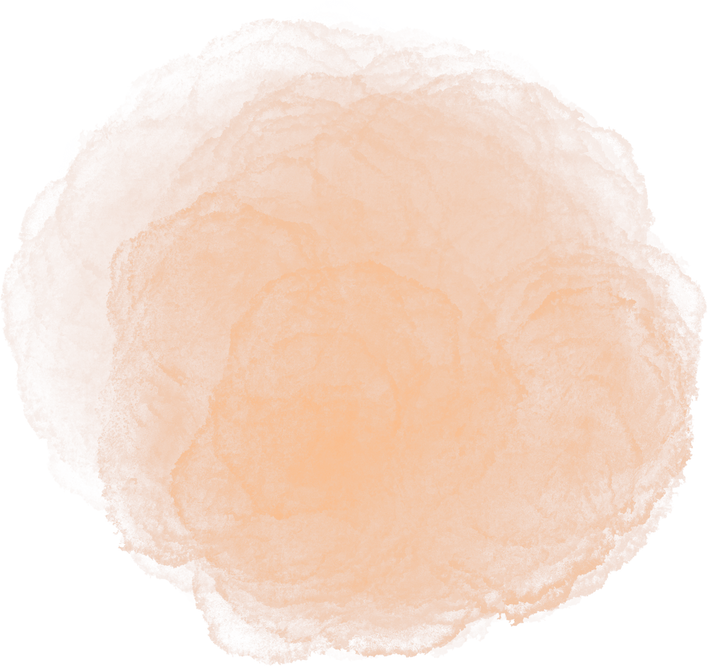 Питчинг - публичная презентация, с целью привлечения единомышленников
Воркшоп - обучающее мероприятие, на котором участники получают знания самостоятельно
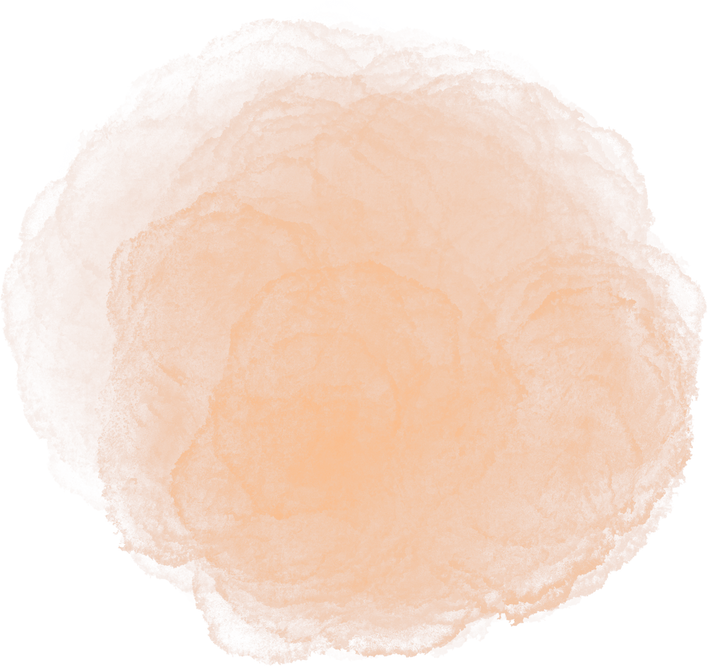 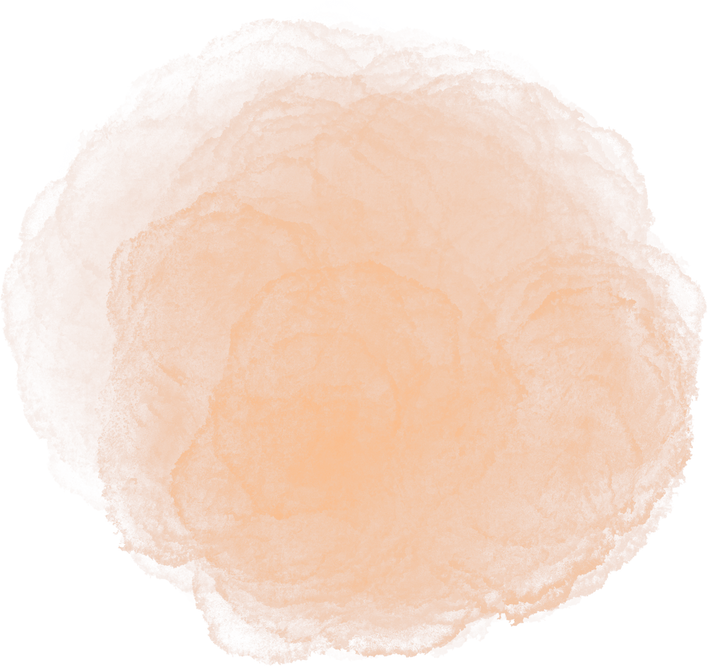 Тренинг
Лекция
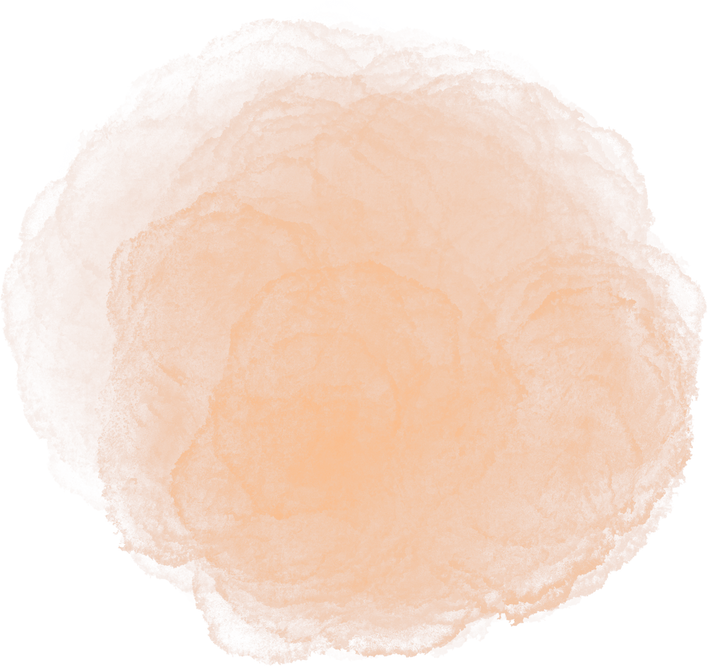 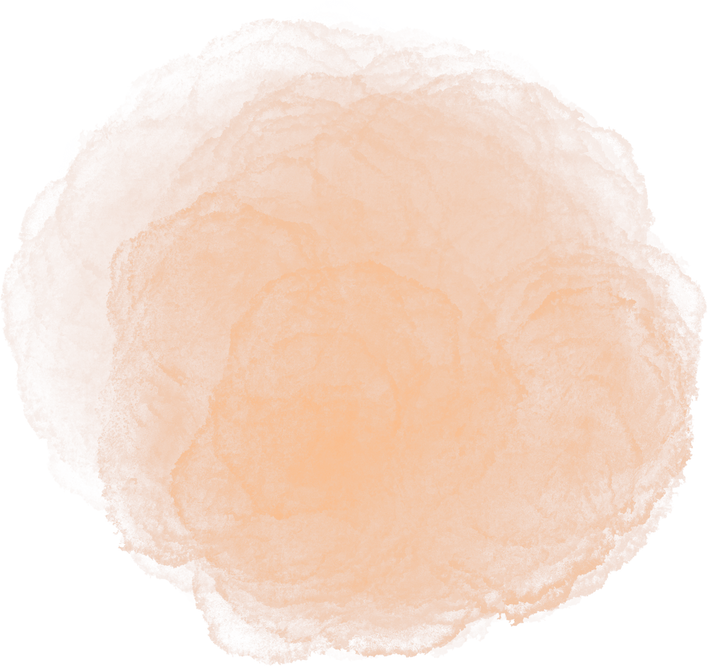 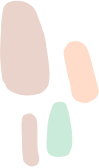 Буткамп - мероприятие, которое помогает погрузиться в тему за короткий период
Квест
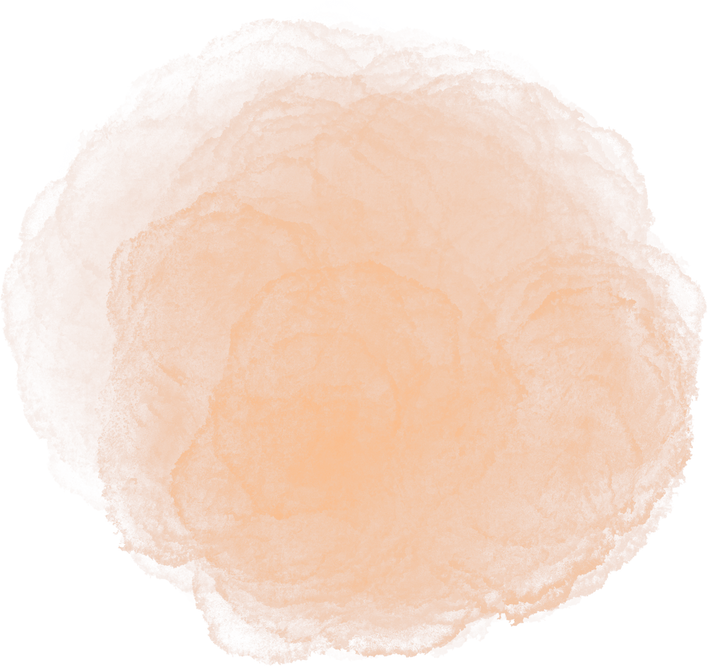 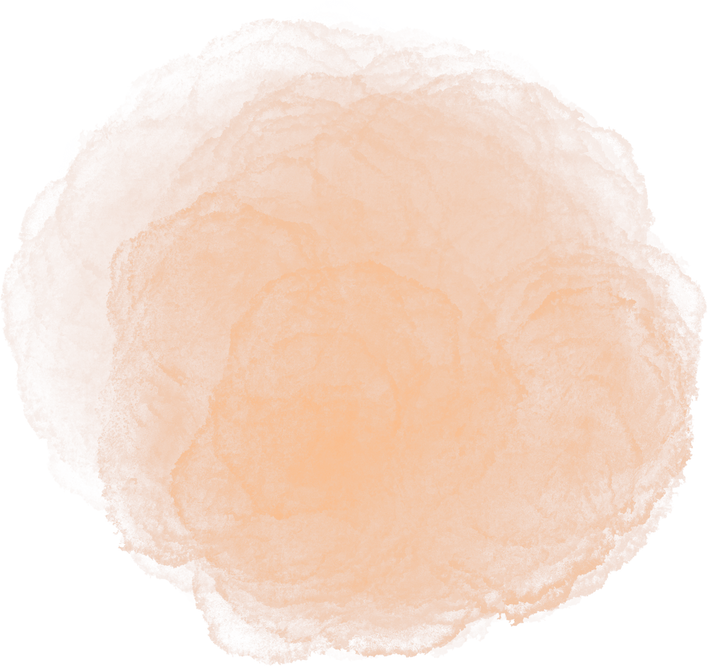 Имерсивная 
выставка
Марафон
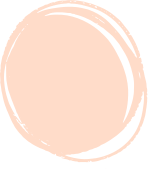 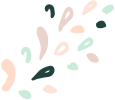 Этапы реализации:
- Создание творческой группы педагогов
 - Разработка содержания тематических площадок.
 - Подготовка сценария мероприятия.
 - Составление сметы.
 - Подготовка материально-технических ресурсов для проведения мероприятия.
 - Информирование целевой аудитории о проведении тематических встреч.
 - Разработка компьютерного макета афиши.
 - Подбор и приглашение экспертов.
 - Подбор музыкального и звукового оформления.
 - Привлечение специалистов дворца для организации мероприятия (свет, звук, номера, мультимедиа).
 - Привлечение волонтеров для работы на тематических площадках.
 - Проведение мероприятие (регистрация, ведущий, организатор, руководители площадок, фотограф, видеограф, куратор волонтеров …)
 - Анализ мероприятий сотрудниками Дворца каждое мероприятие обязательно!
 - Обратная связь со всеми участниками мероприятий .
Качественные результаты:
- повышение доступности и вариативности дополнительного образования детей;
- осуществление профориентационной потребности обучающихся;
- обновление методов и содержания в соответствии с потребностями детей, семьи и общества.
- обеспечение равного доступа к дополнительному образованию для различных детей в соответствии с их индивидуальными возможностями;
- создание условий для взаимодействия и сотрудничества различных структур, через приглашение их специалистов в качестве спикеров и менторов событий проекта.
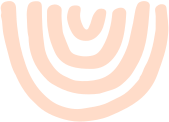 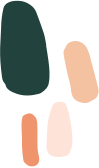 Для учащегося:
- творческие пробы в различных видах деятельности, не касающиеся программы по которой ребенок проходит обучение;
- неформальное общение педагога и ребенка, создание единой творческой среды (субъект - субъектные отношения);
- коллаборация детей, родителей и педагогов;
- расширение опыта коммуникации ребенка;
- увеличение возрастного диапазона участников проекта.
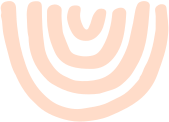 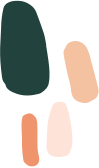 Для родителя:
- повышение ценности дополнительного образования и Дворца в частности в глазах родителя;
- повышение общественного статуса ДДЮТ как фактора взаимодействия семейного и общественного воспитания;
- увеличение доли родителей, вовлеченных в разнообразные формы взаимодействия с Дворцом;
- формирование новых привычек у учащихся и родителей для совместного творческого семейного досуга.
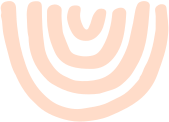 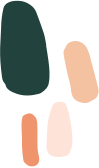 Для педагога:
- профилактика профессионального выгорания;
- реклама своей деятельности и работы объединения;
- повышение конкурентноспособности.
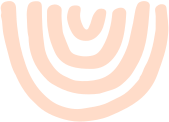 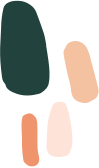 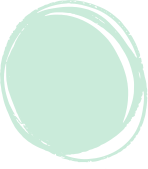 Количественные результаты:
- тематические встречи - 19;

- количество привлеченных участников проекта - 1500 (из них 150 родителей, 25 педагогов; 1350 обучающихся Дворца, 150 не проходящих обучение по программам Дворца);

- количество пришедших на обучение во Дворец детей после участия в данном проекте - 150

- привлеченные специалисты: 35

- количество педагогов устроившихся на работу во Дворец после участие в проекте - 3

- мастер - классы: 39
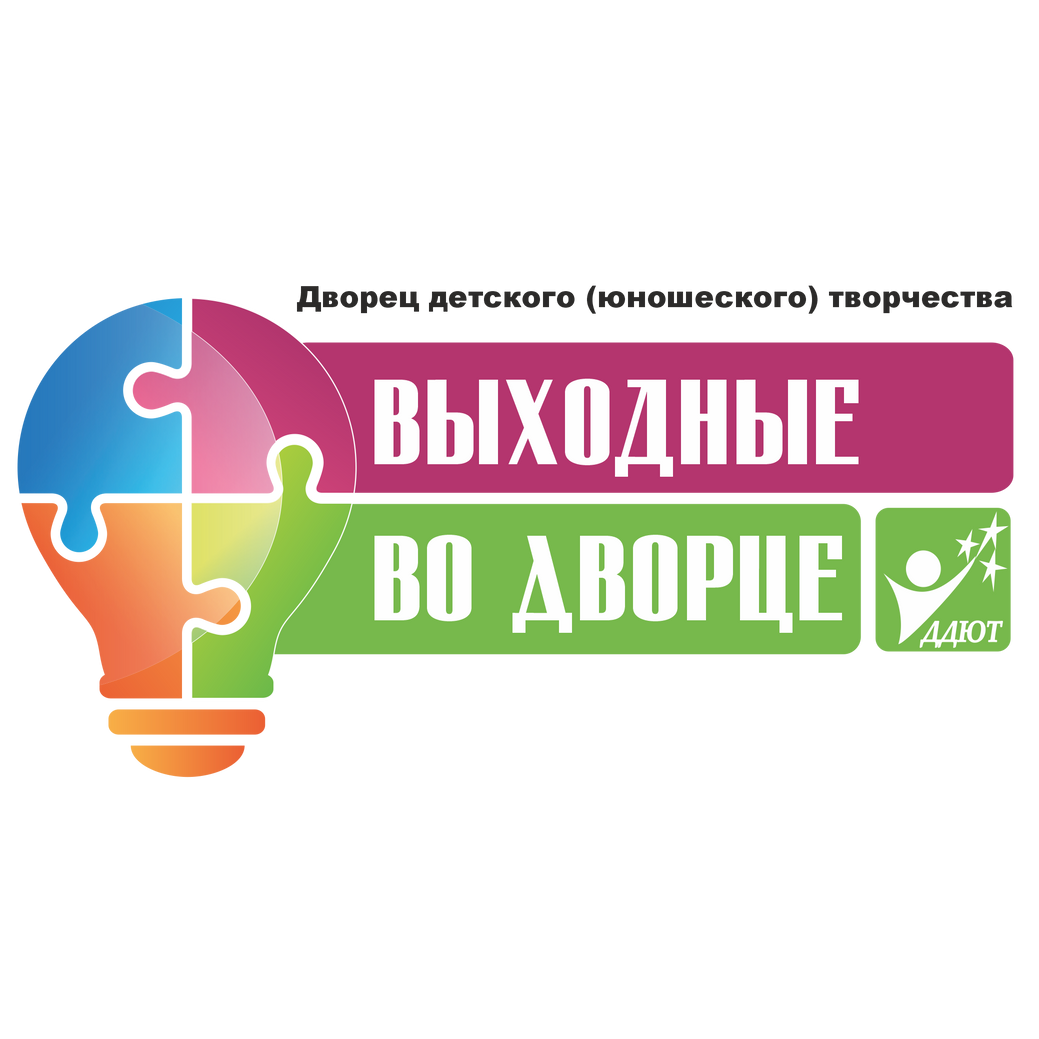 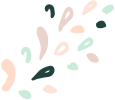 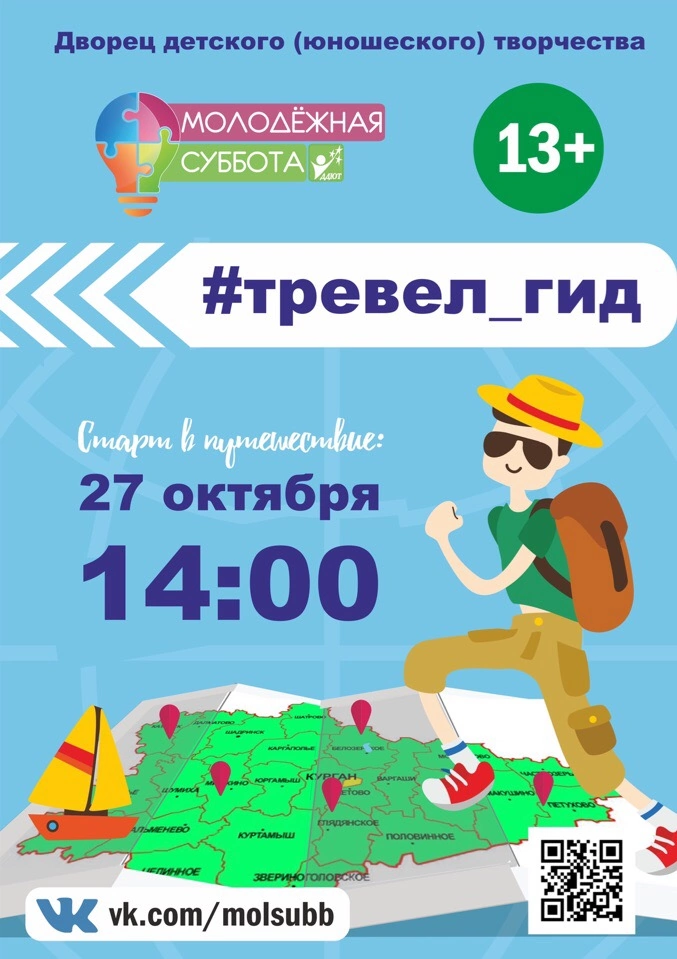 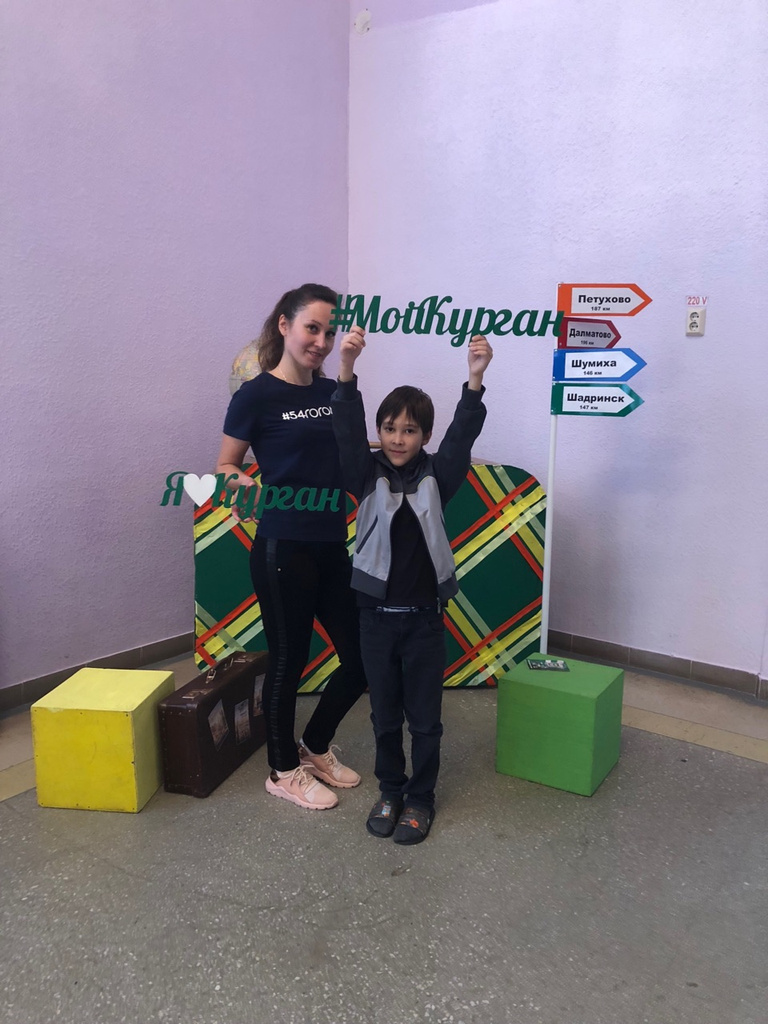 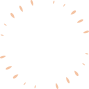 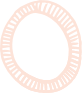 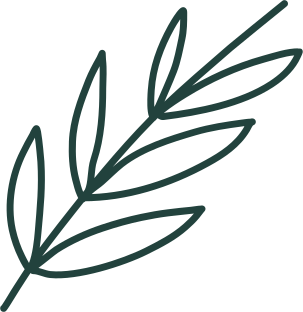 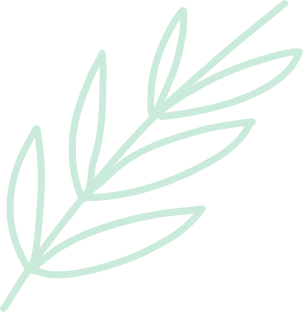 #тревел_гид
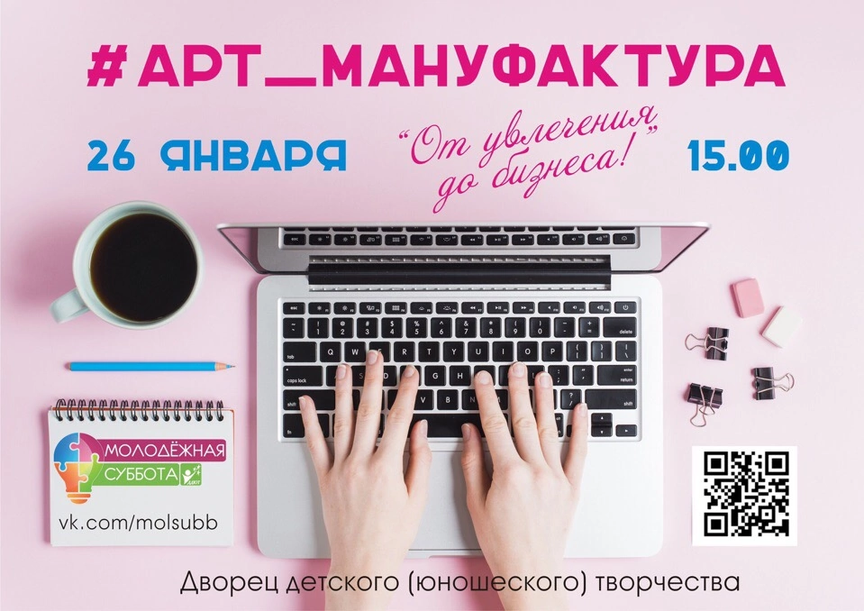 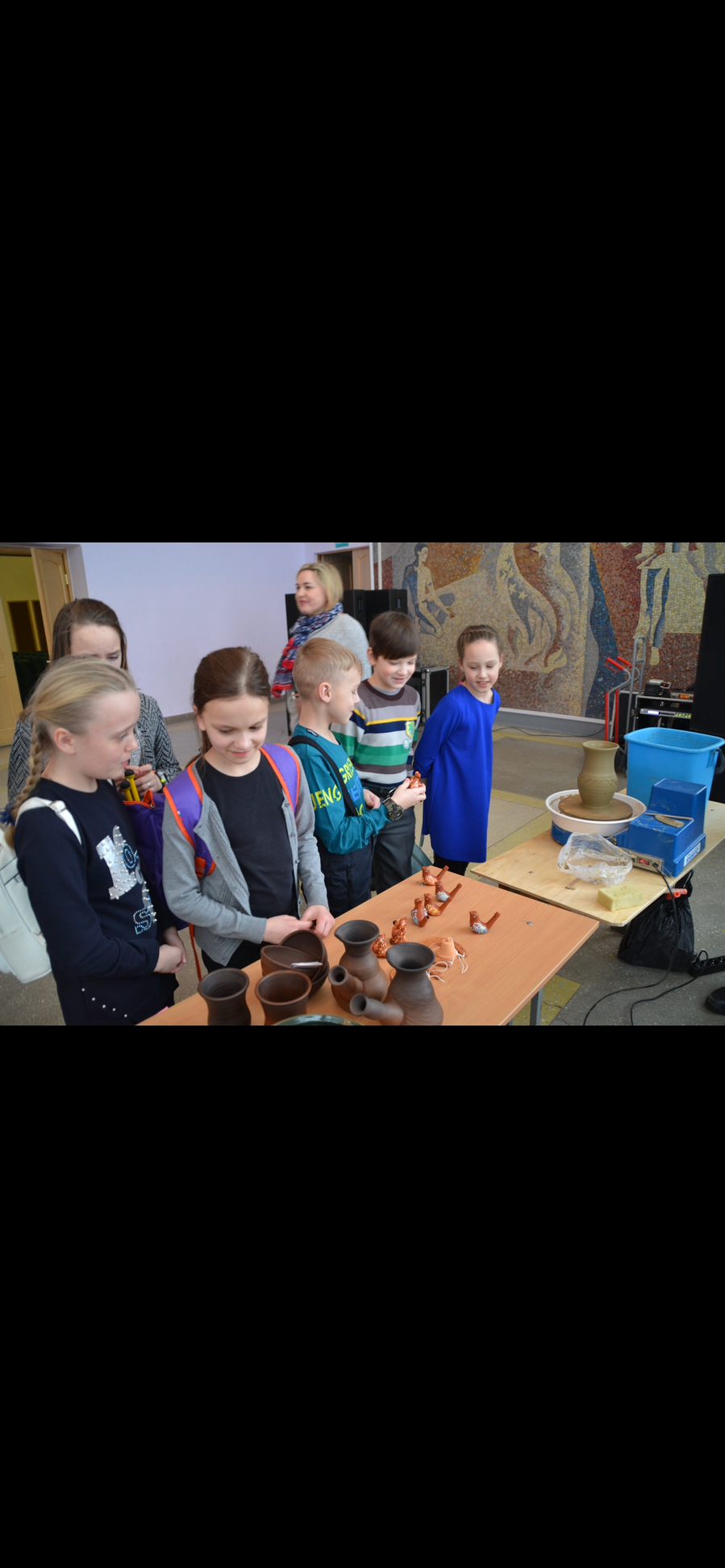 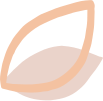 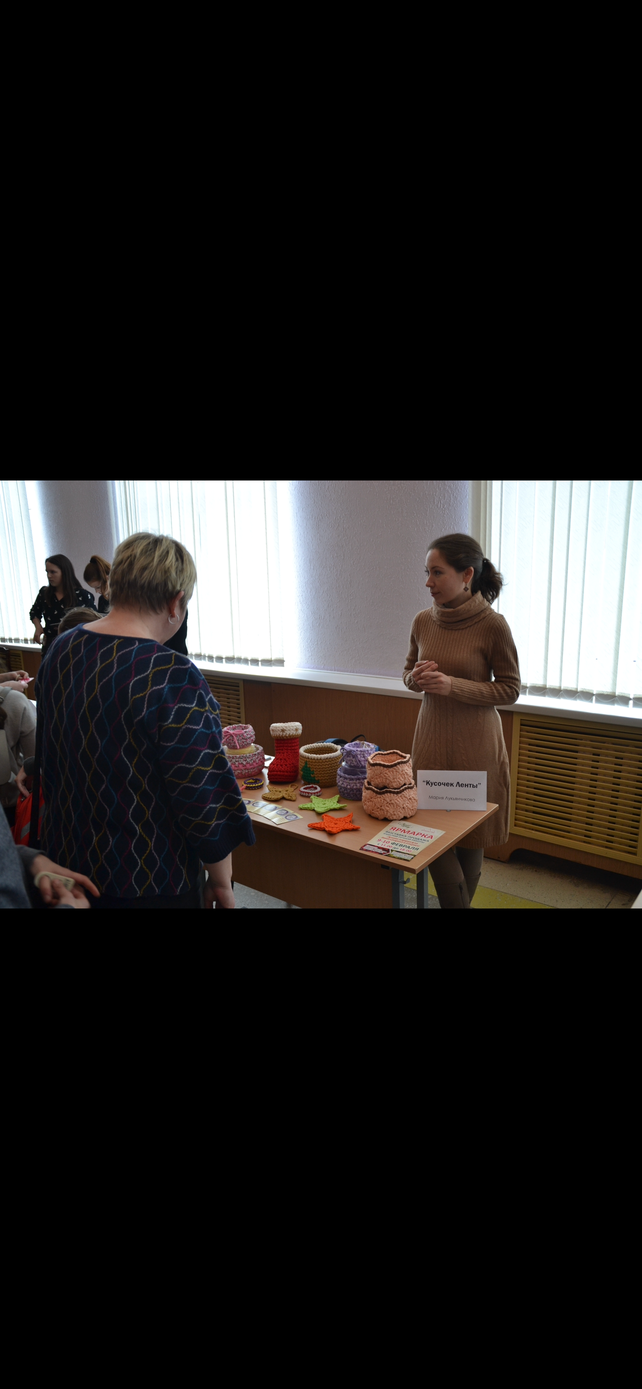 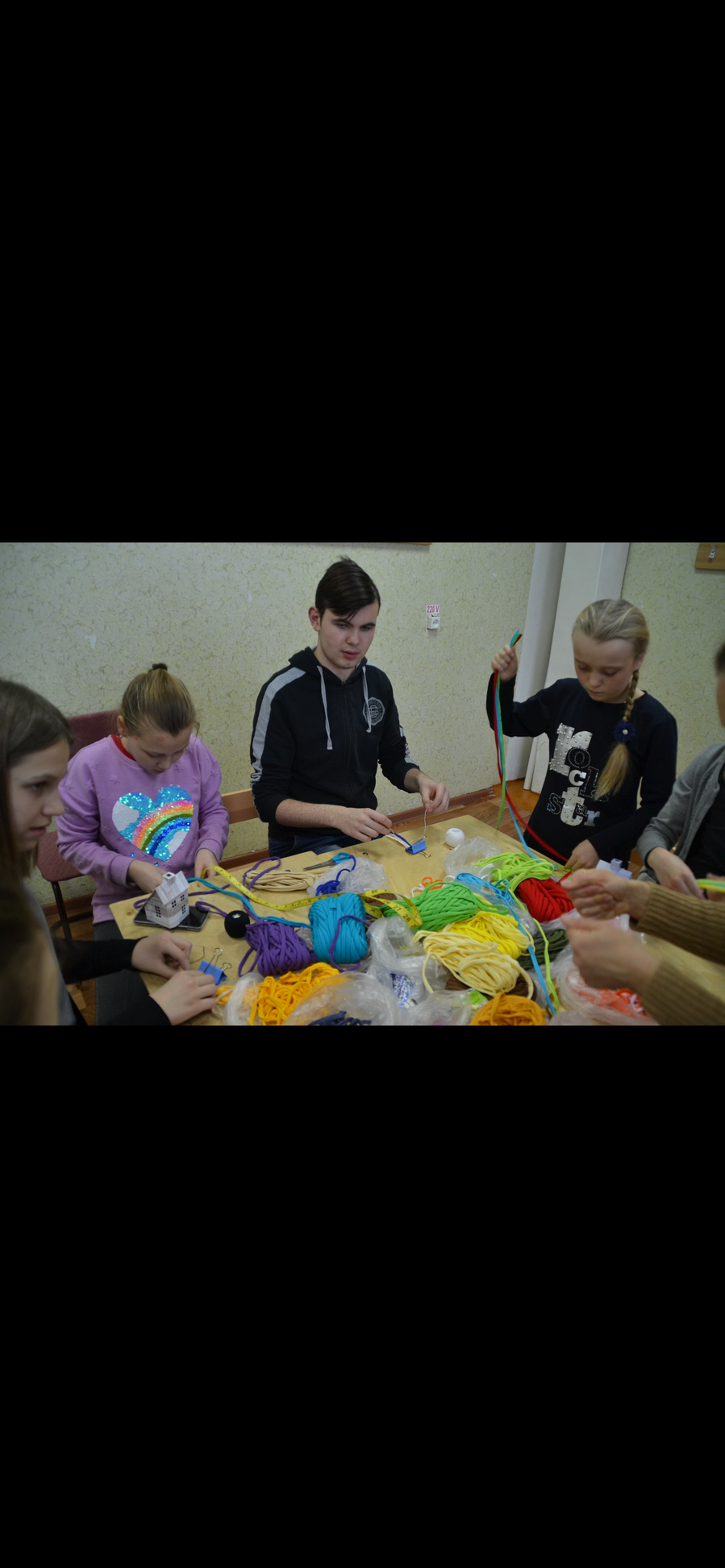 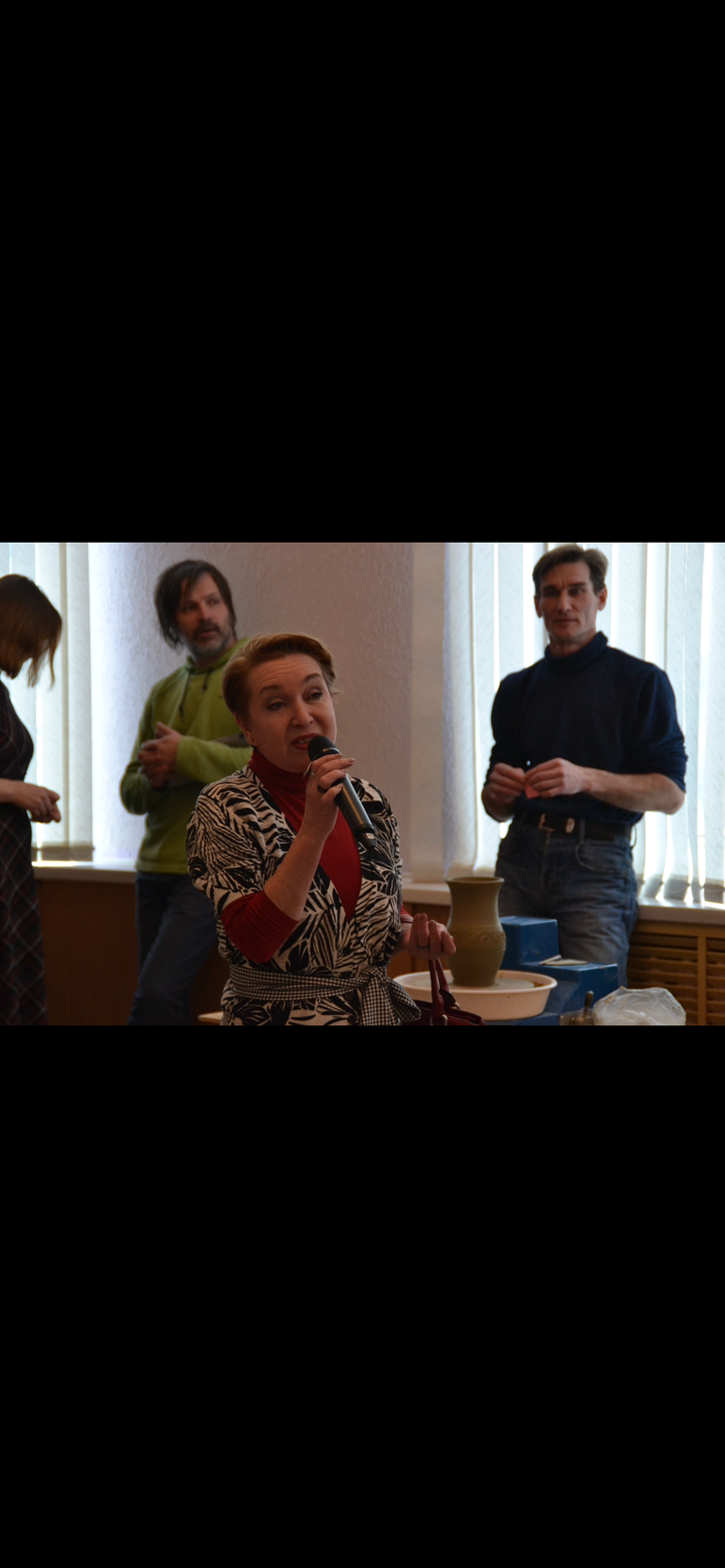 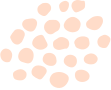 #арт_мануфактура
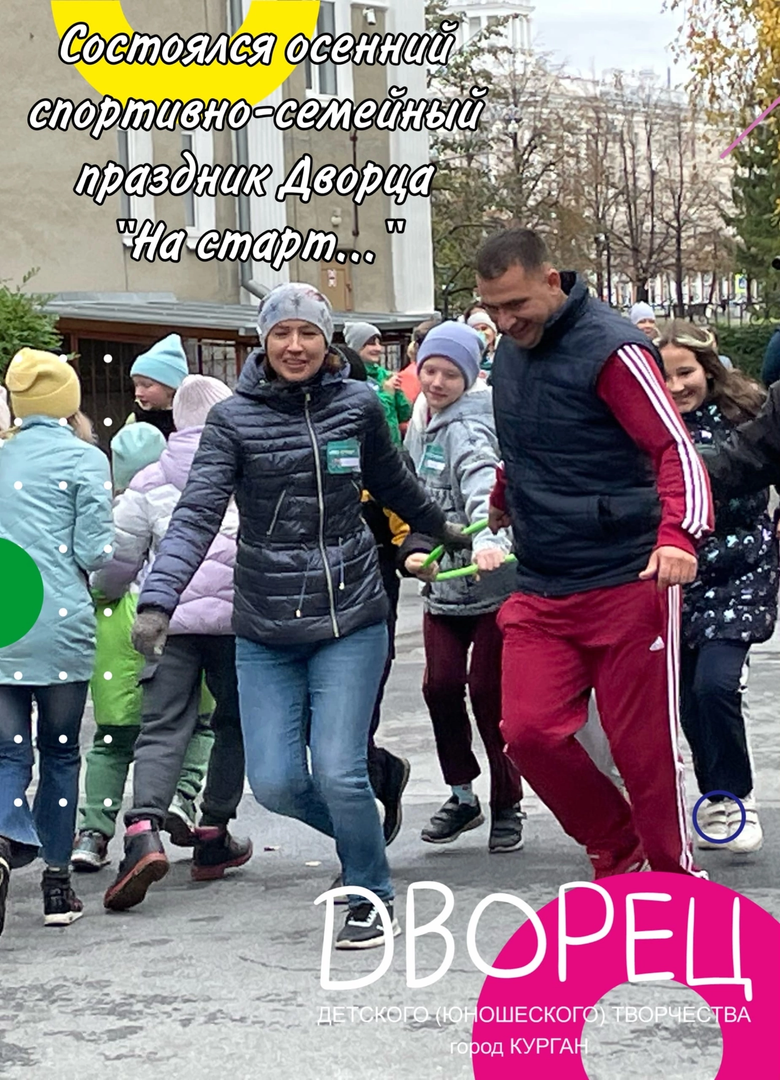 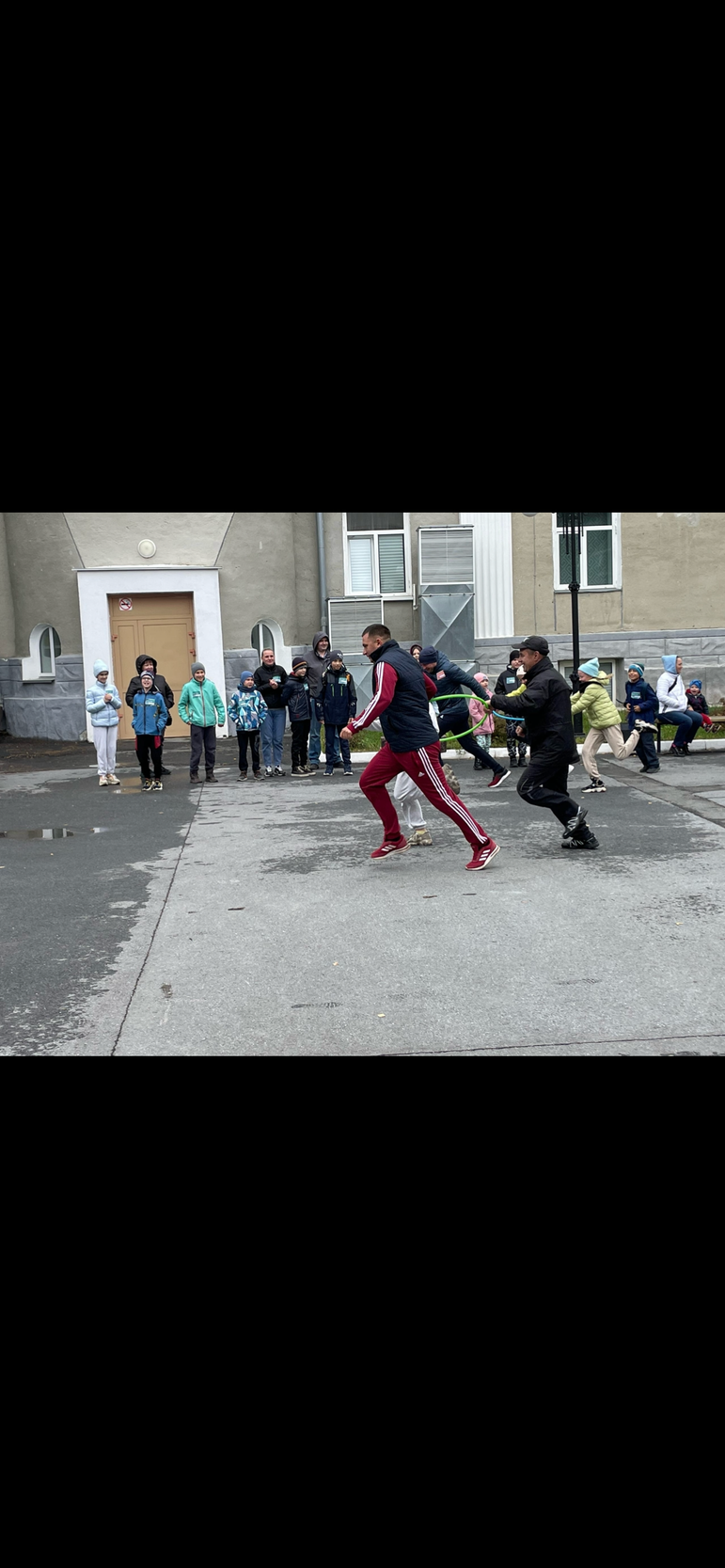 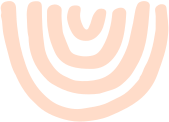 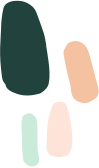 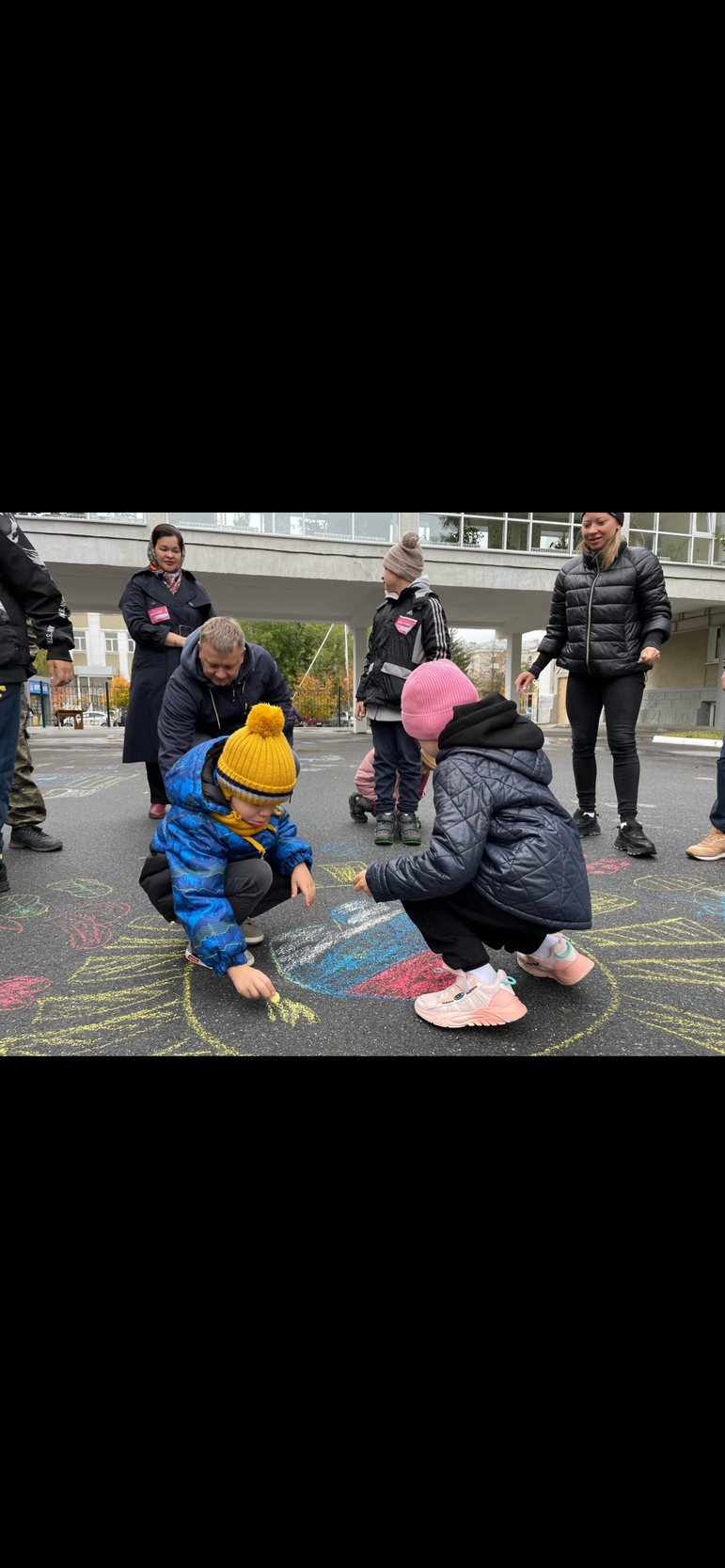 Спортивный праздник «На старт»
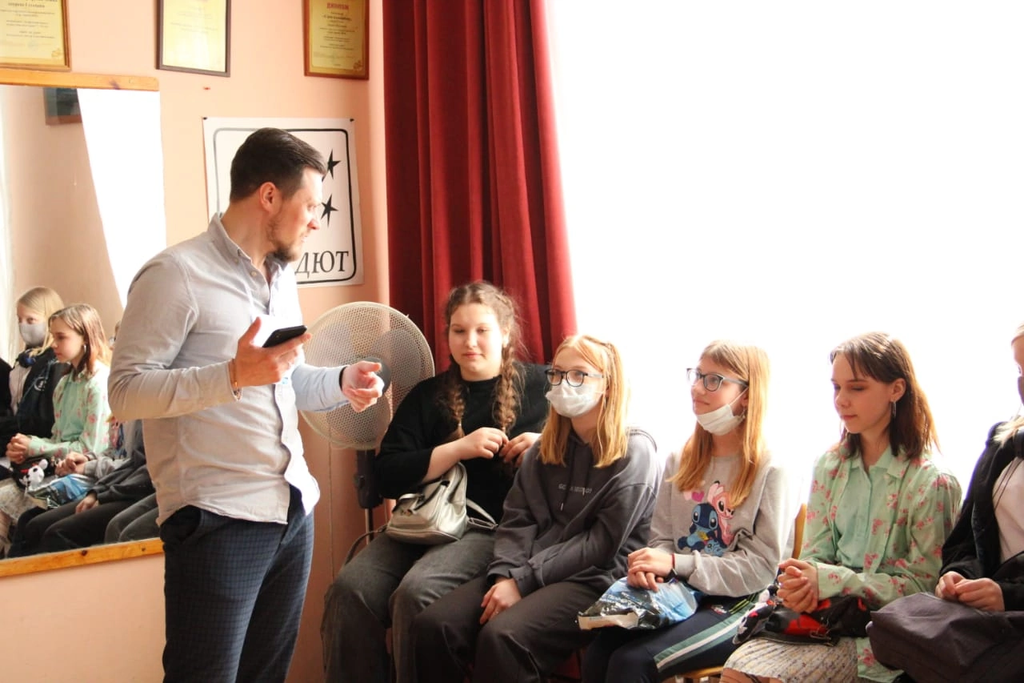 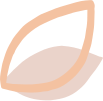 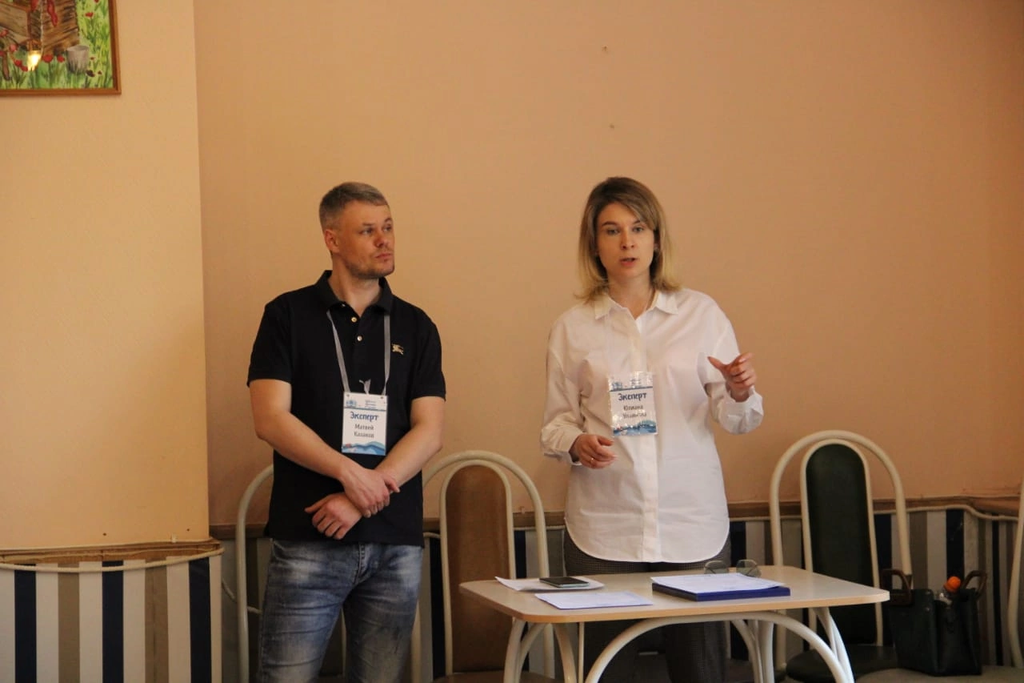 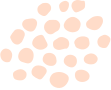 #форбс_КГН
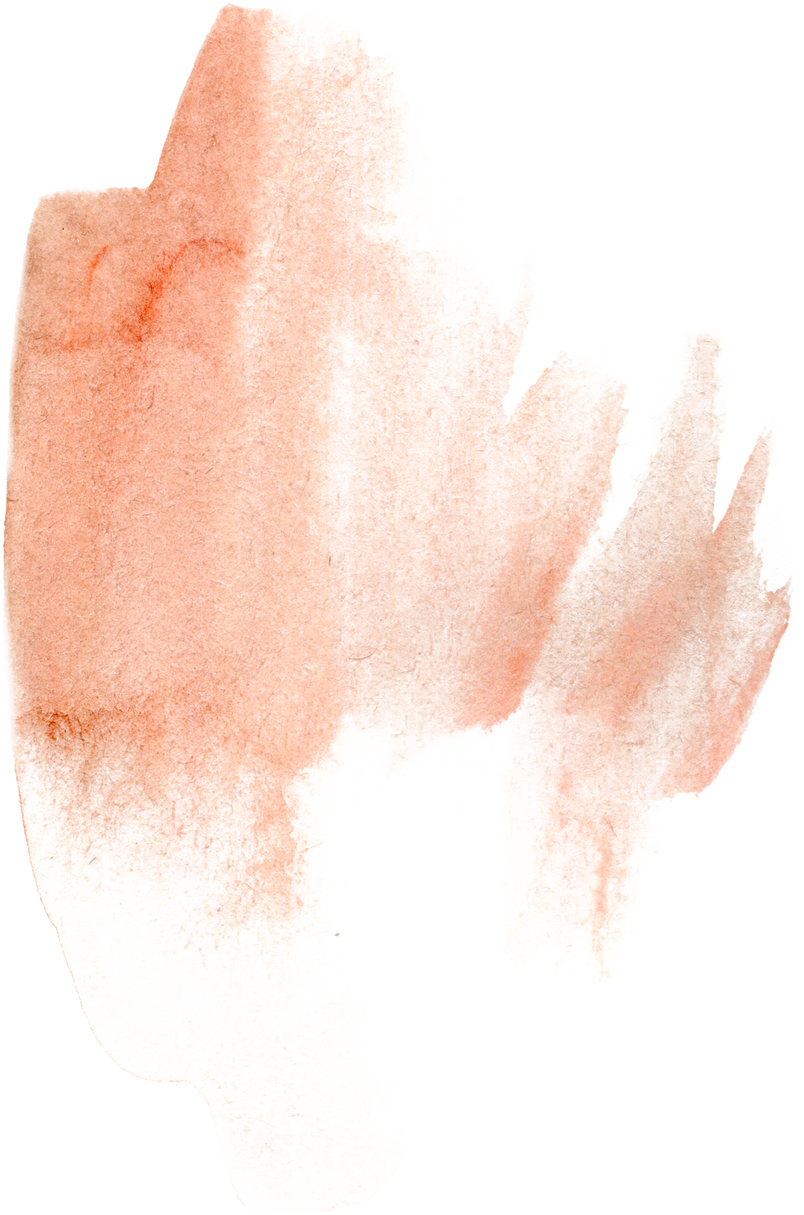 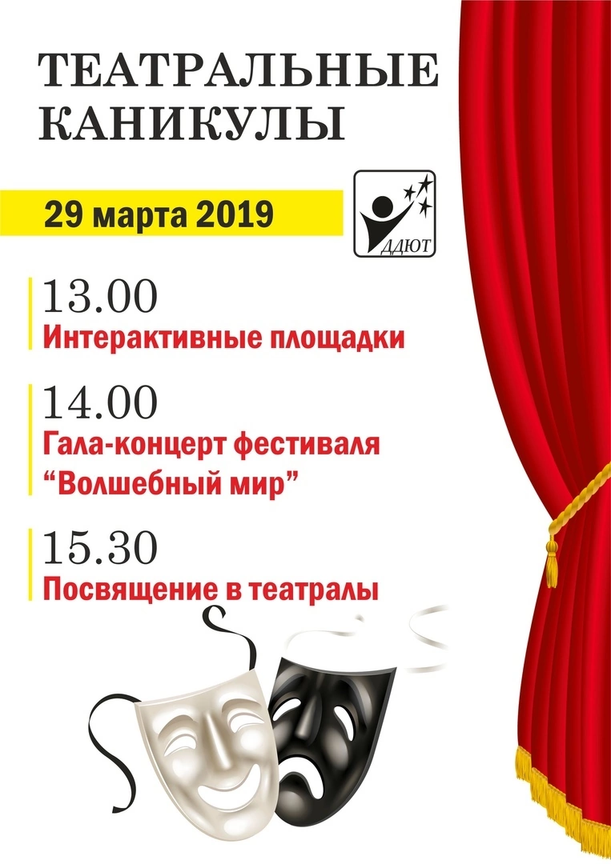 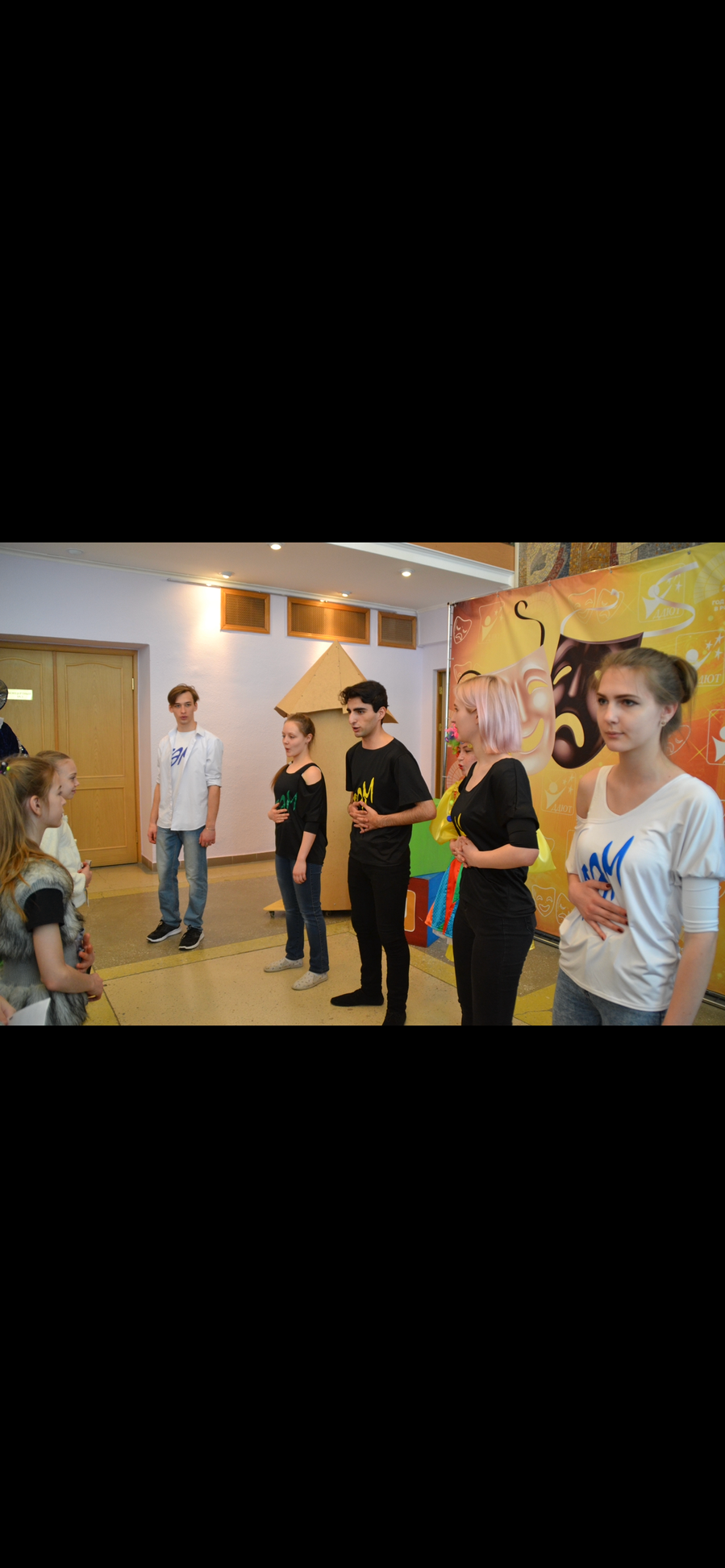 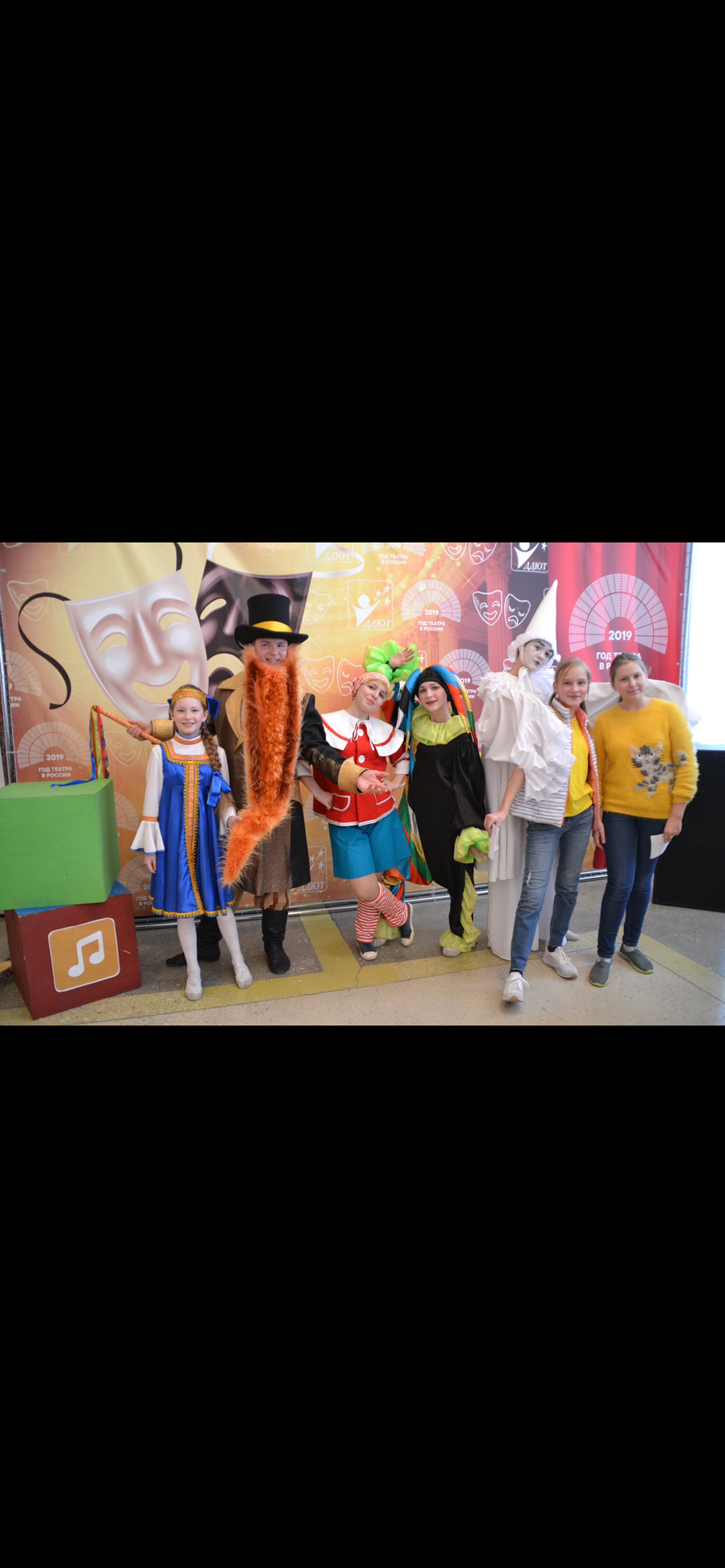 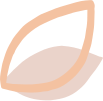 #театр_про
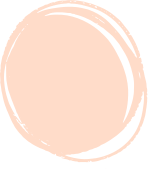 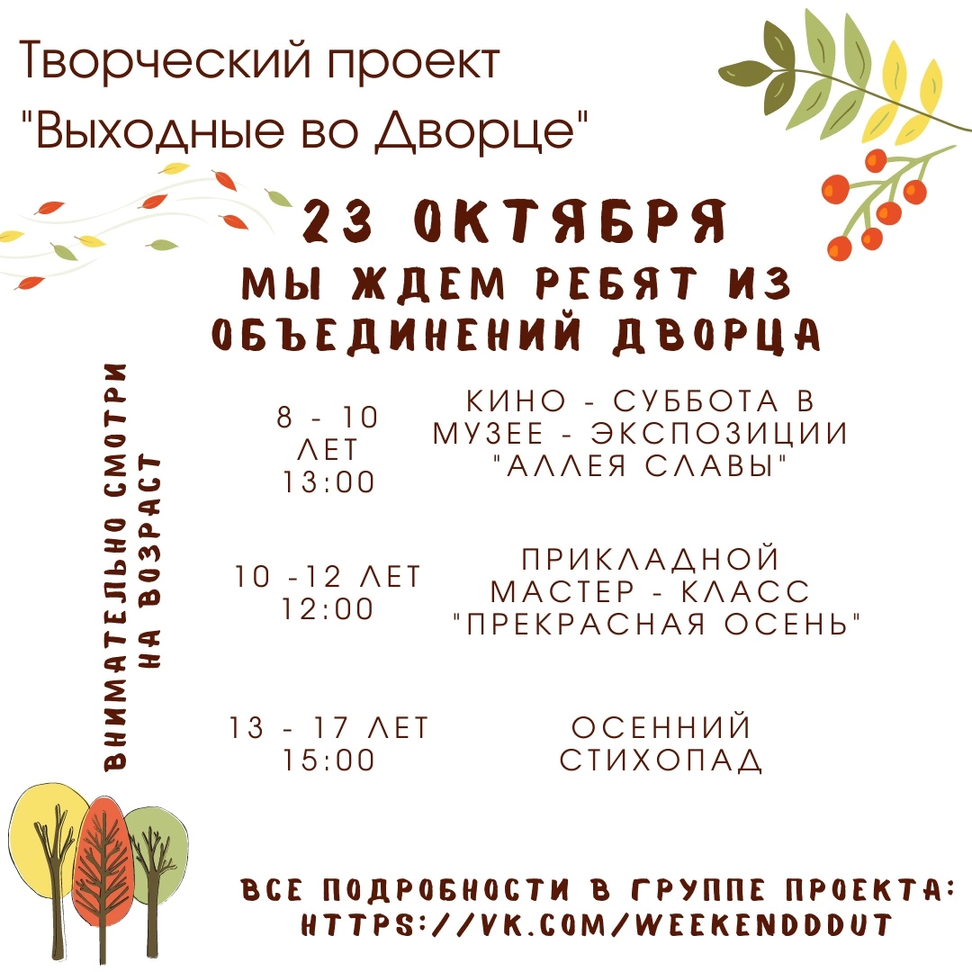 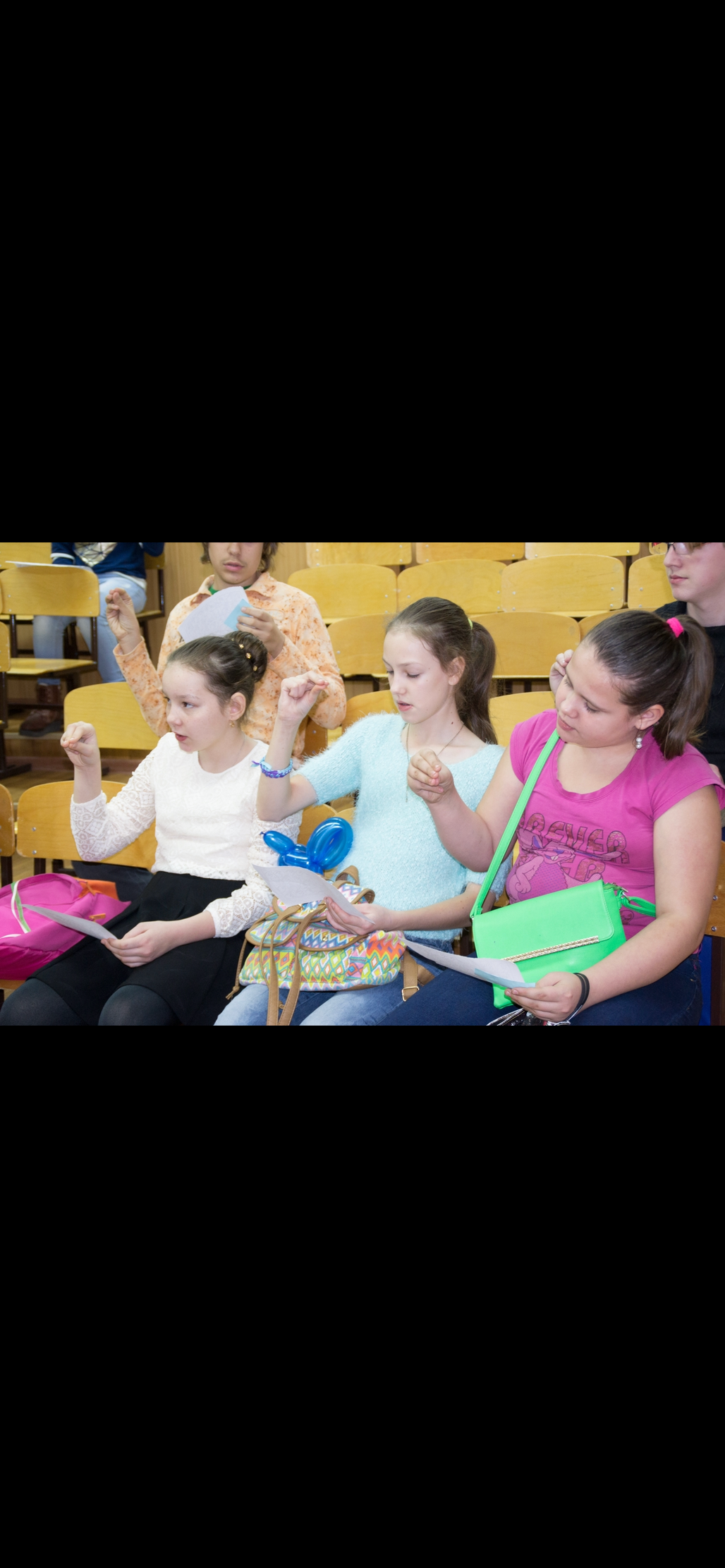 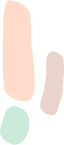 Осенний стихопад
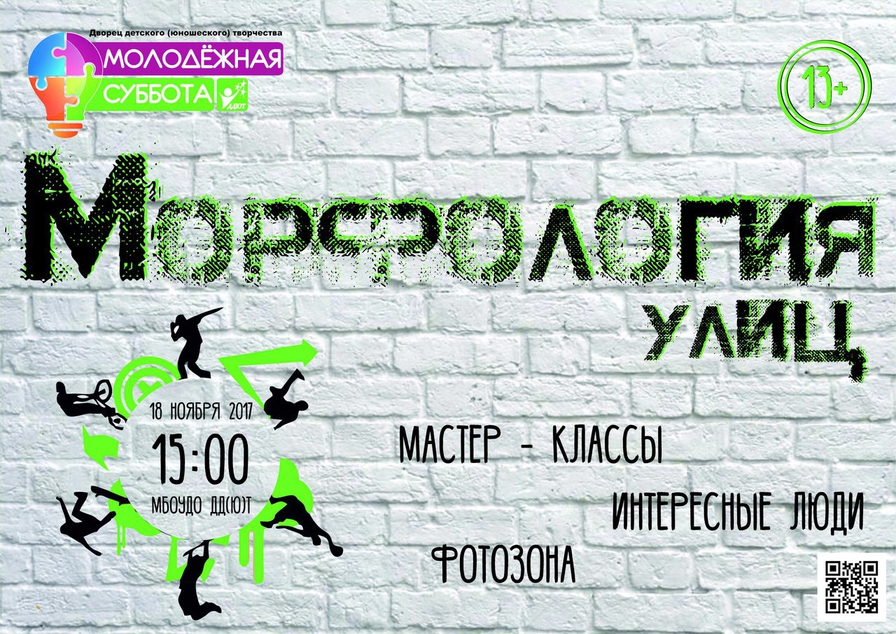 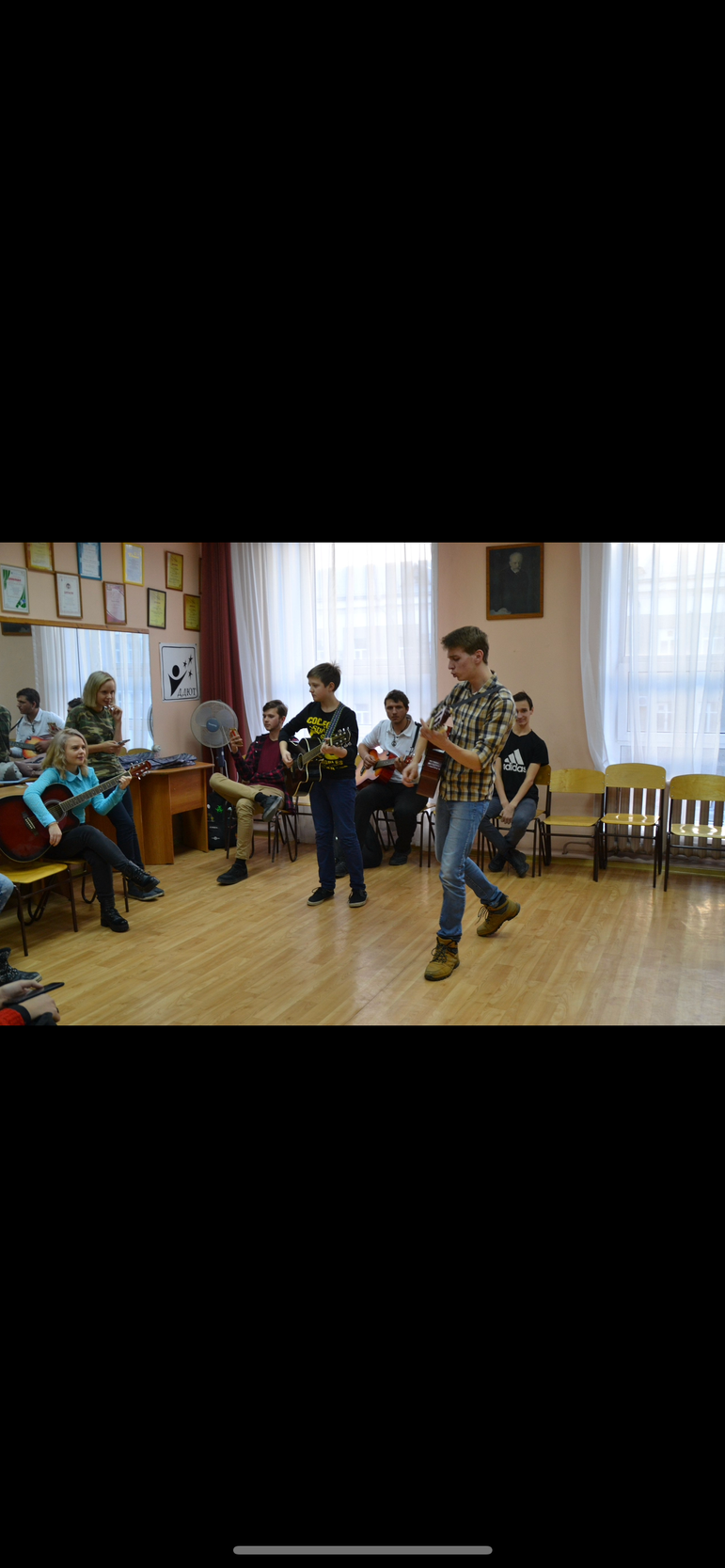 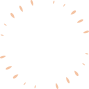 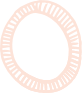 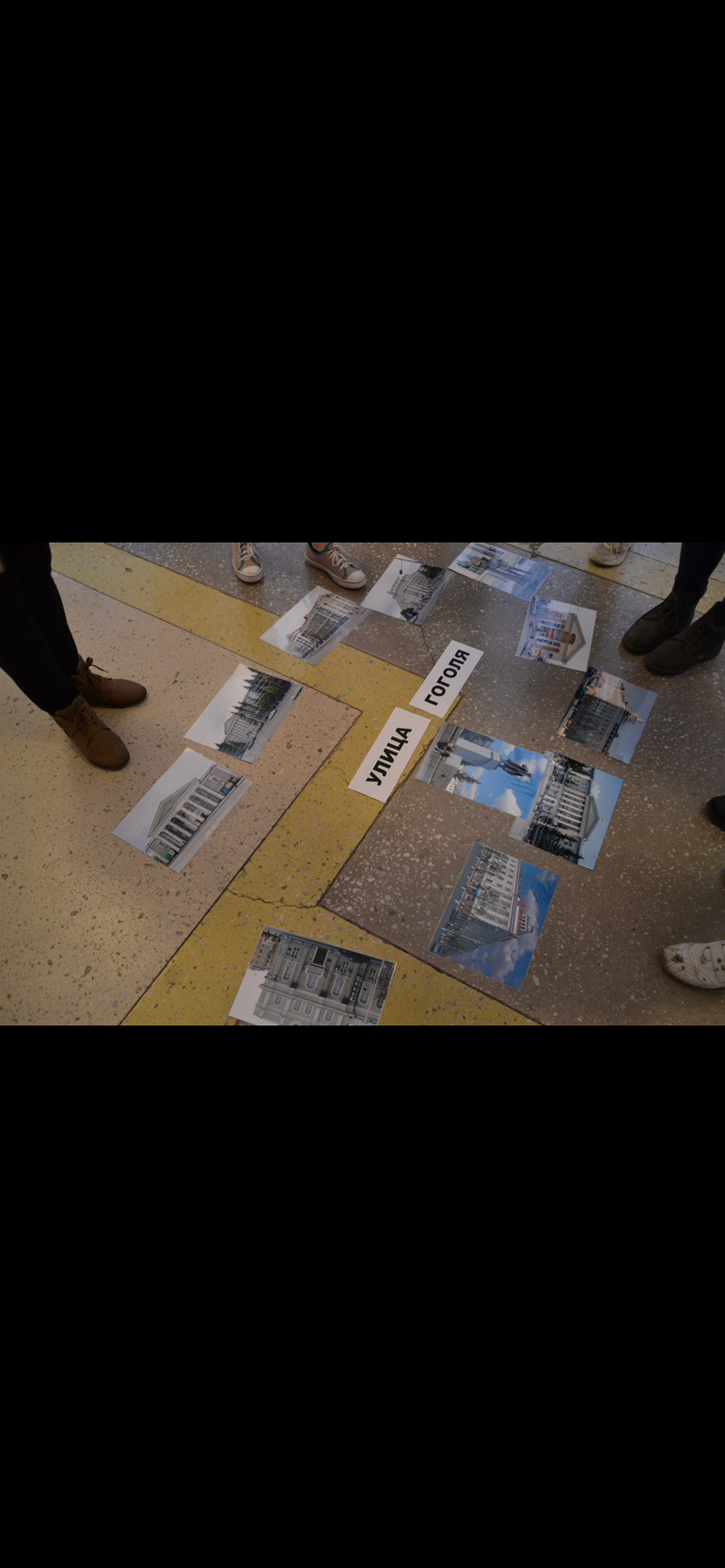 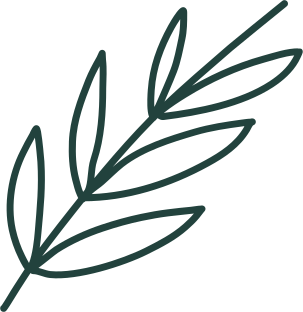 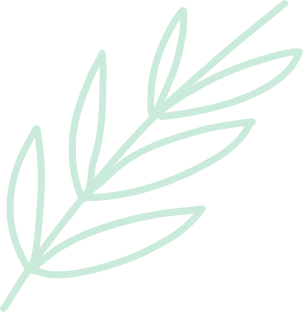 #морфология улиц
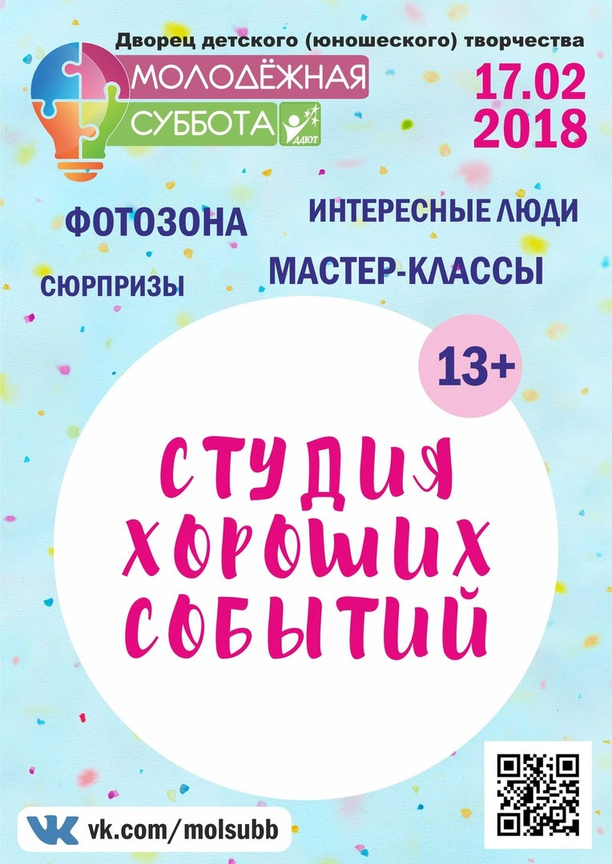 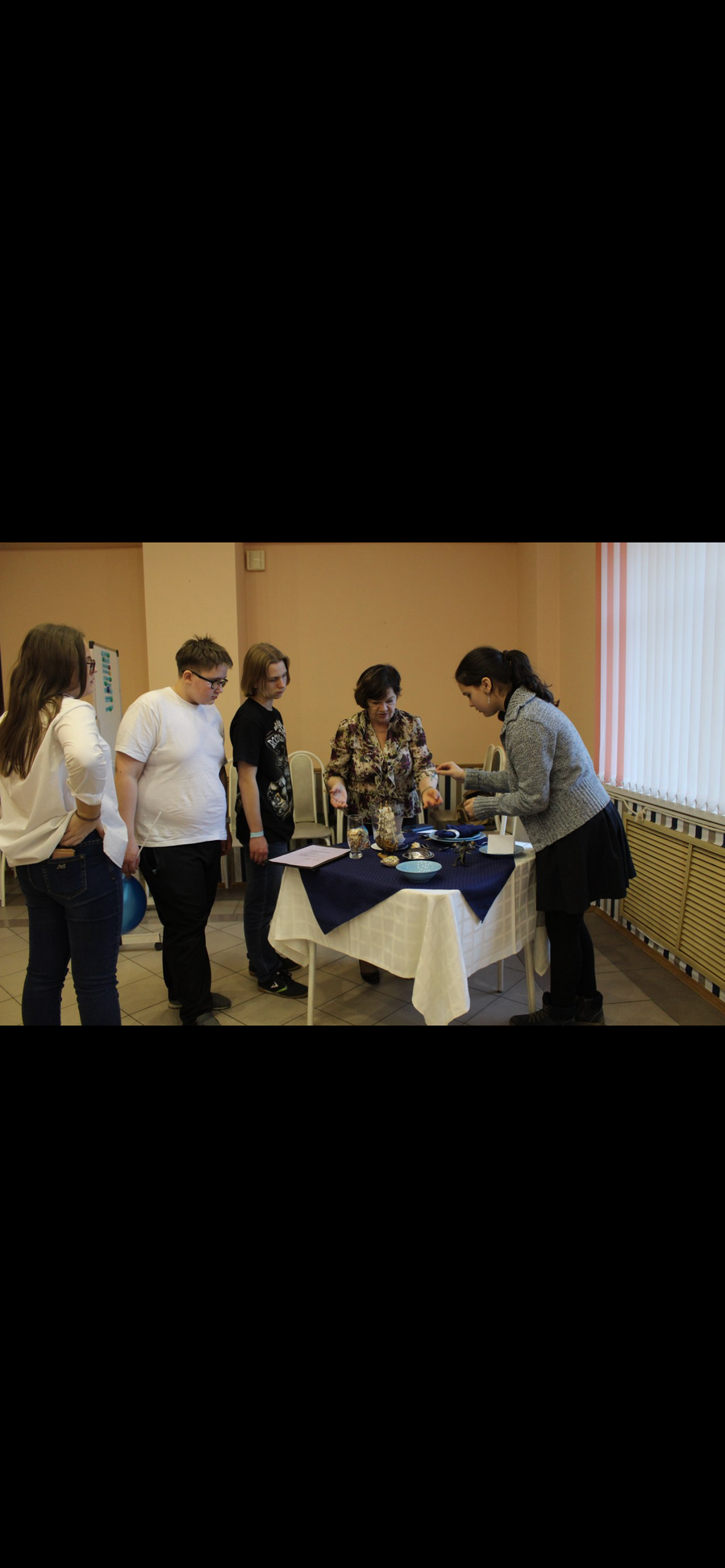 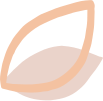 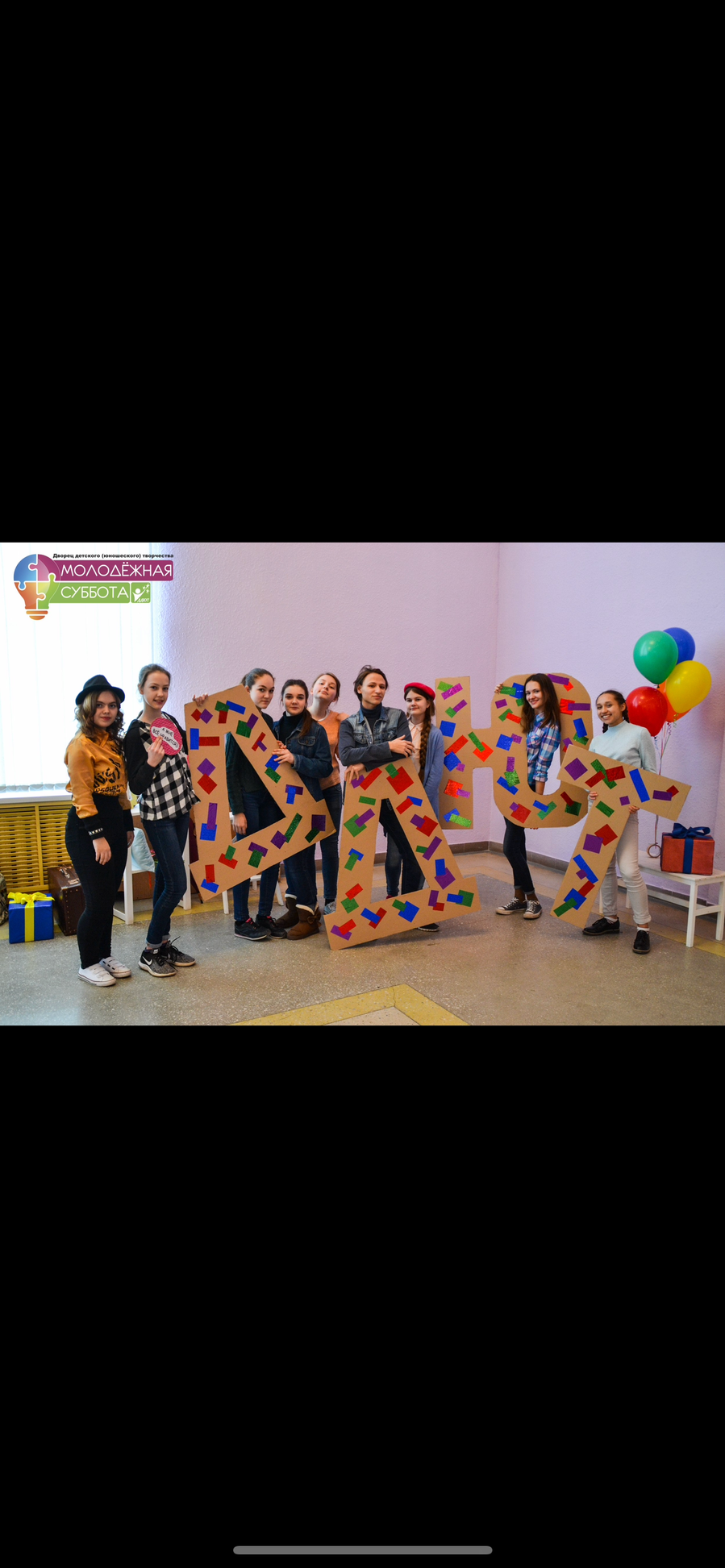 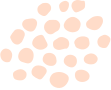 #студия хороших событий
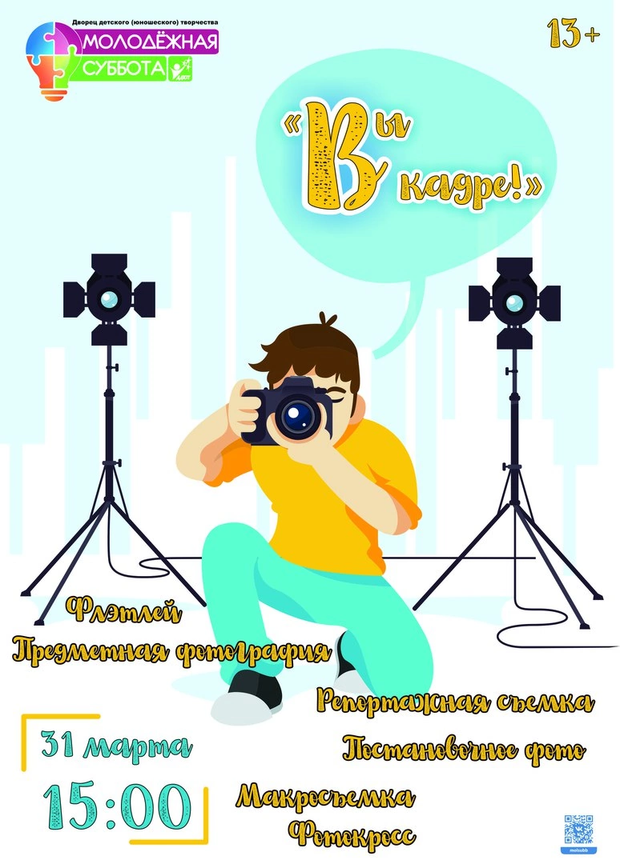 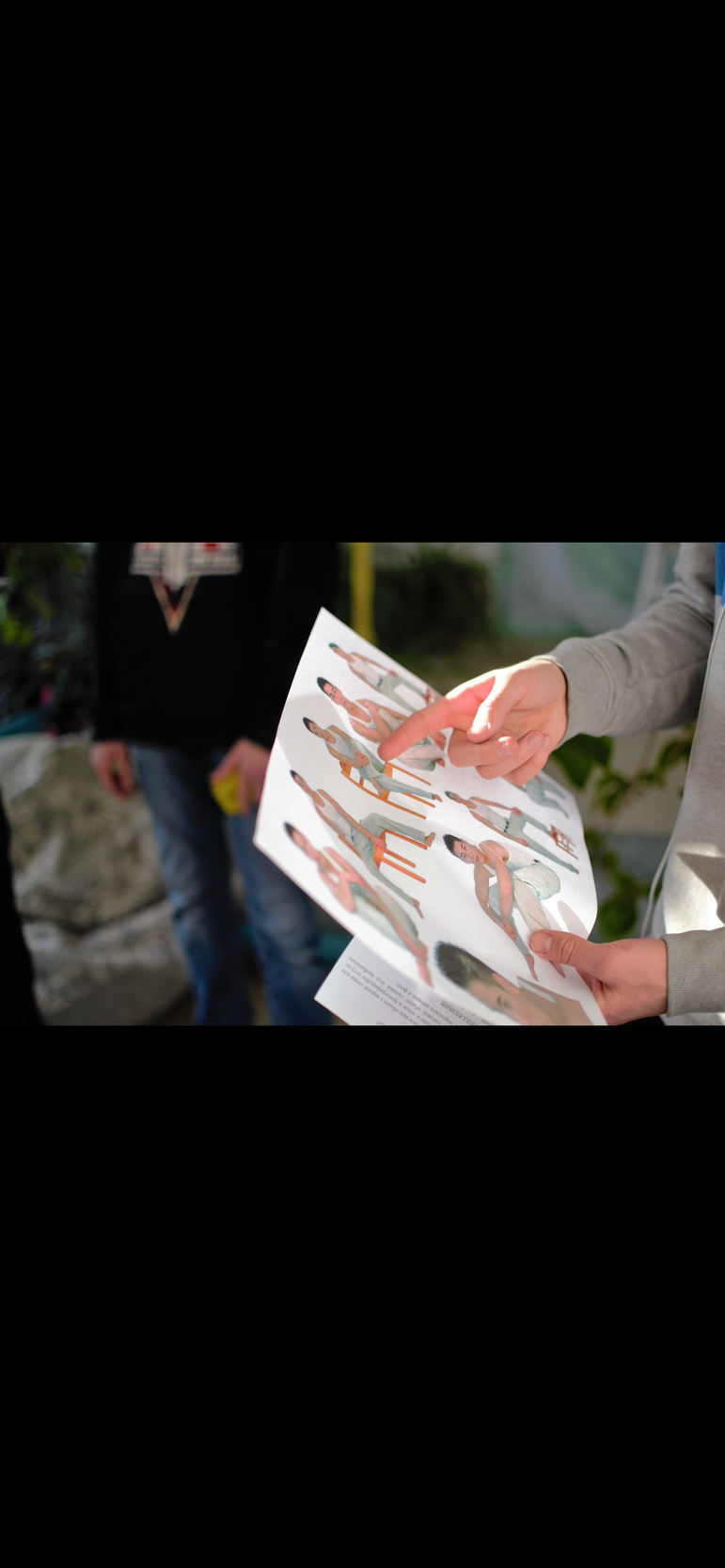 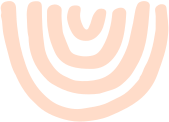 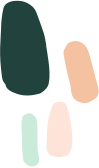 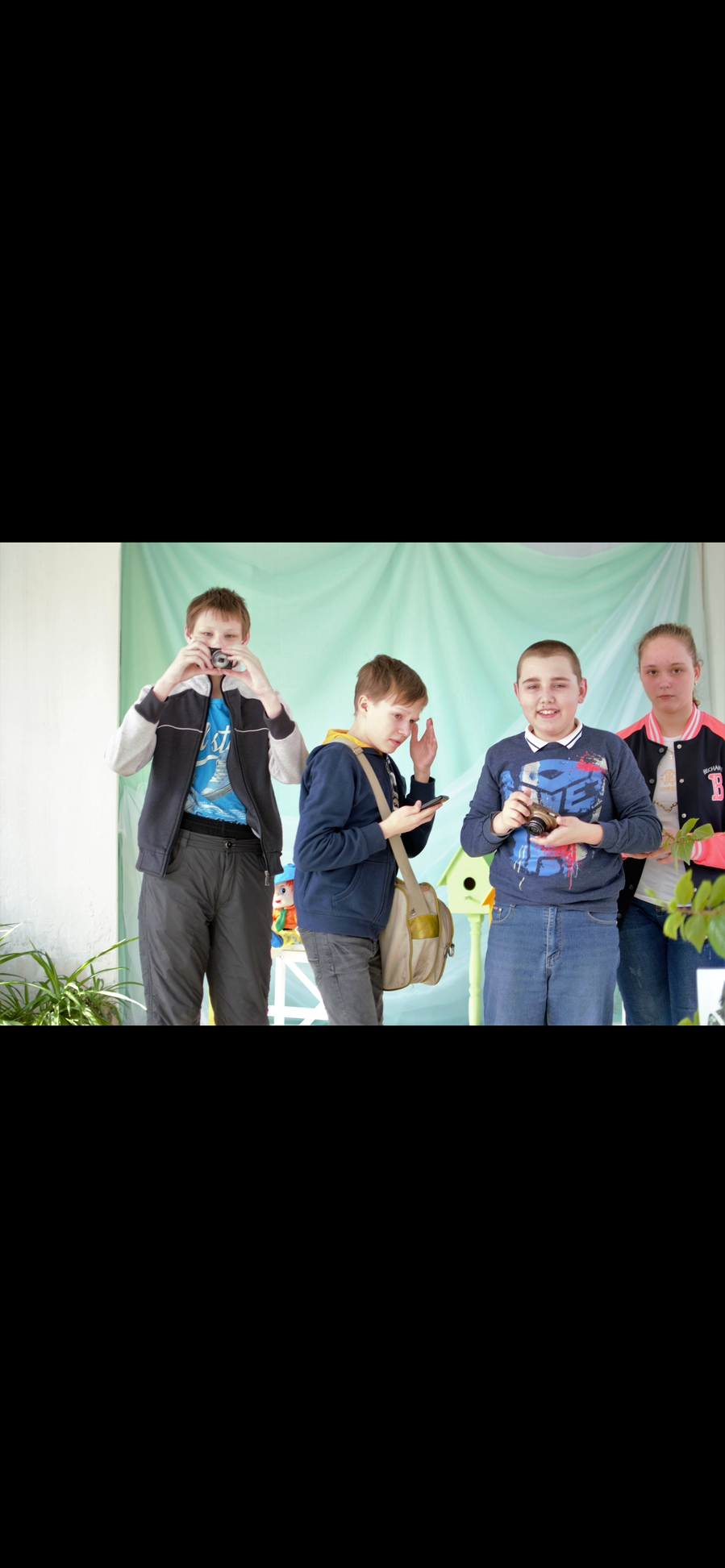 #вы_в кадре
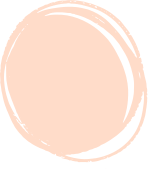 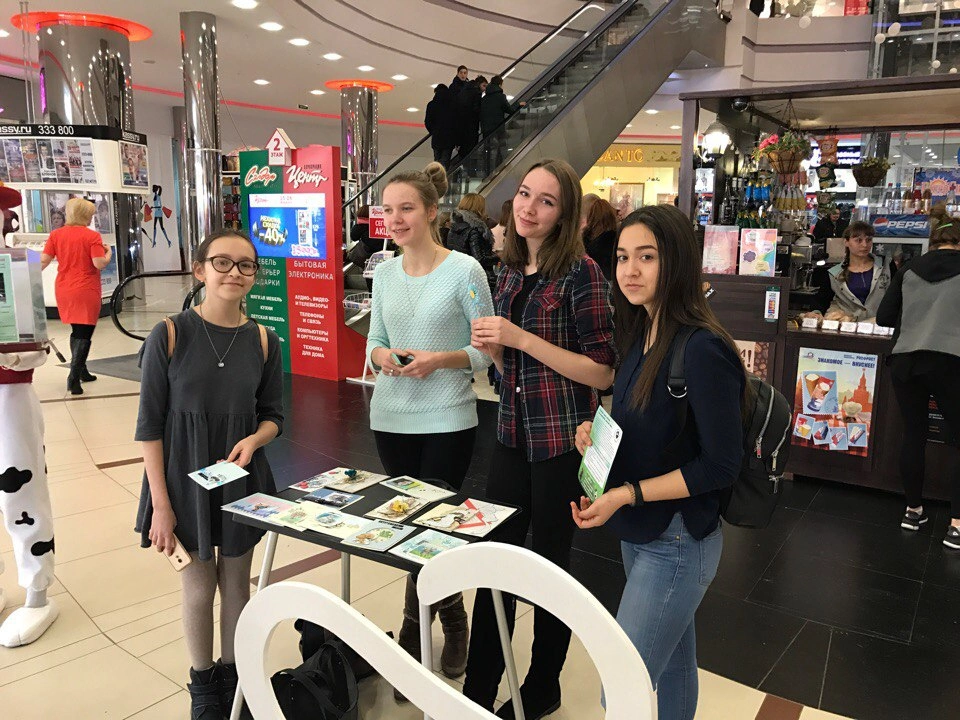 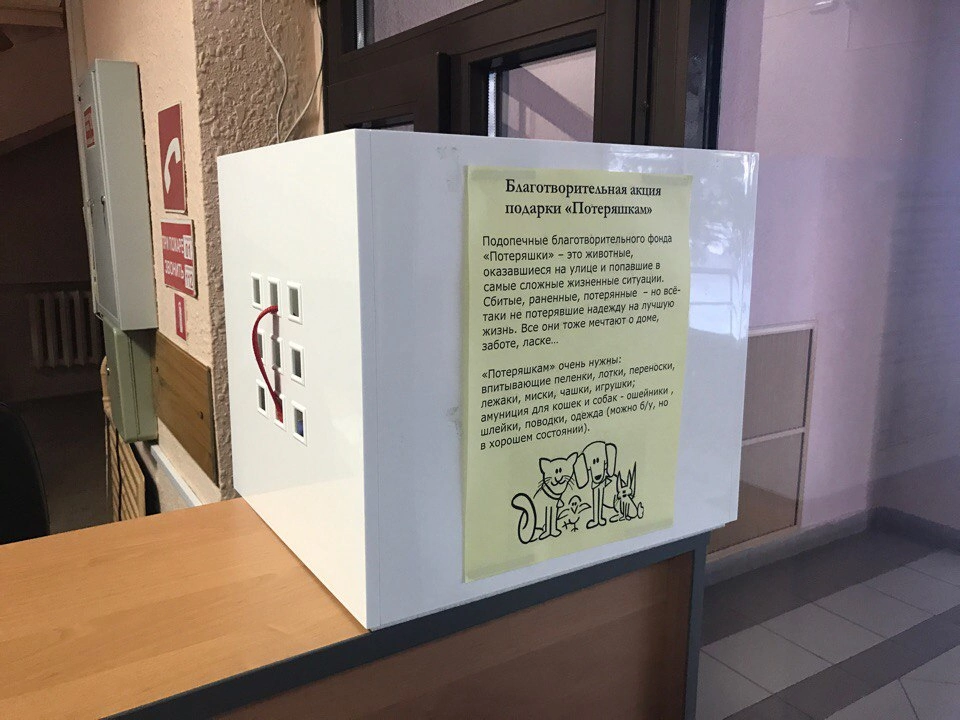 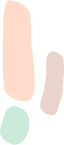 #потеряшки
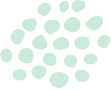 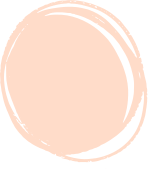 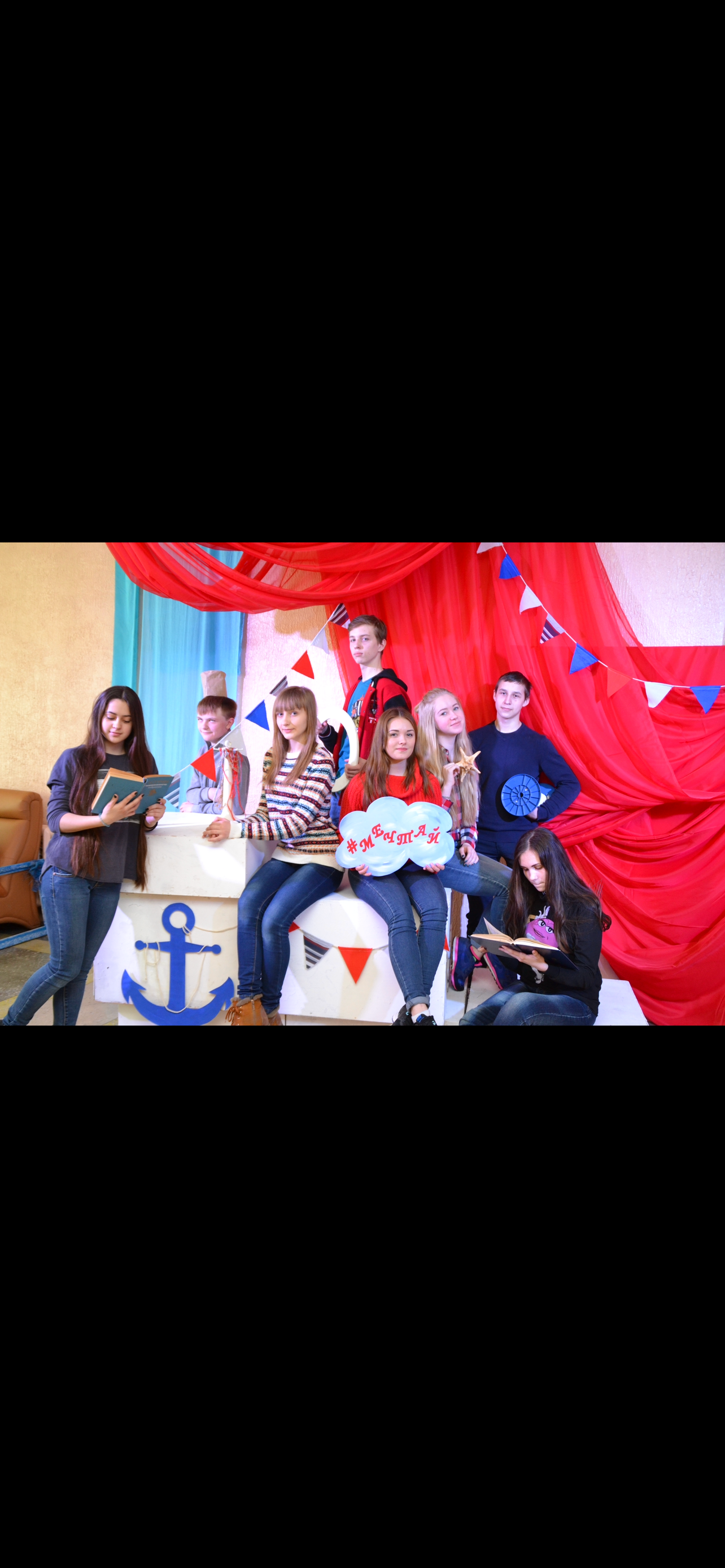 #на крыльях мечты
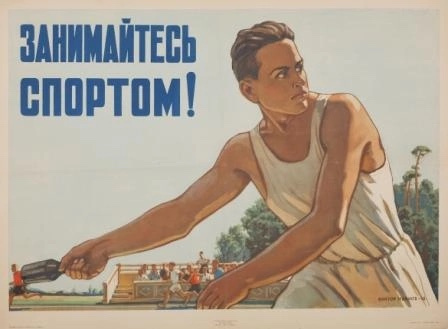 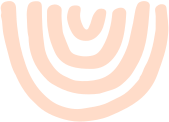 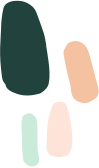 «Ни дня без зарядки»
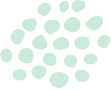 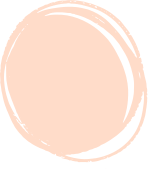 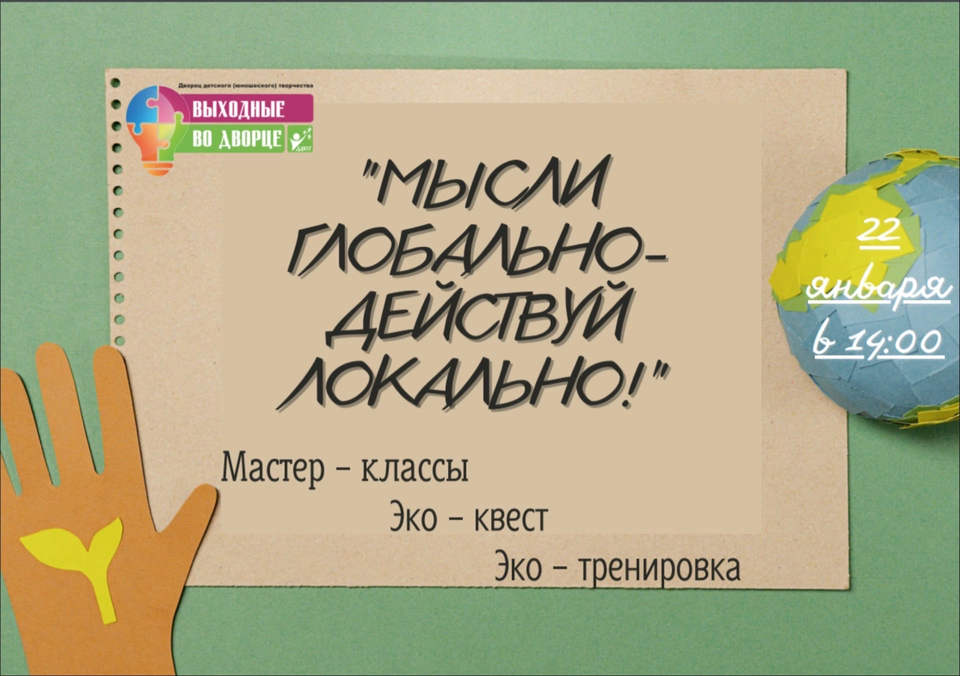 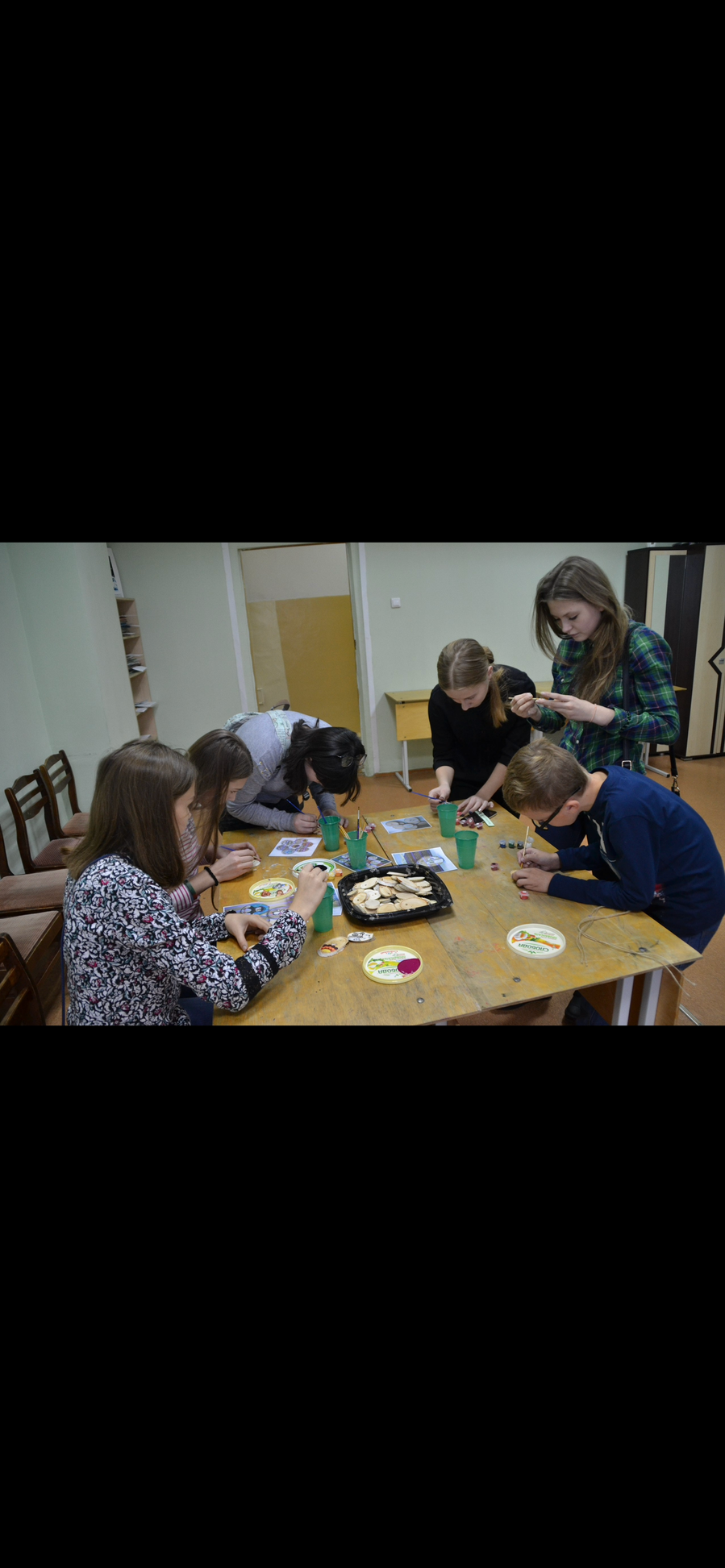 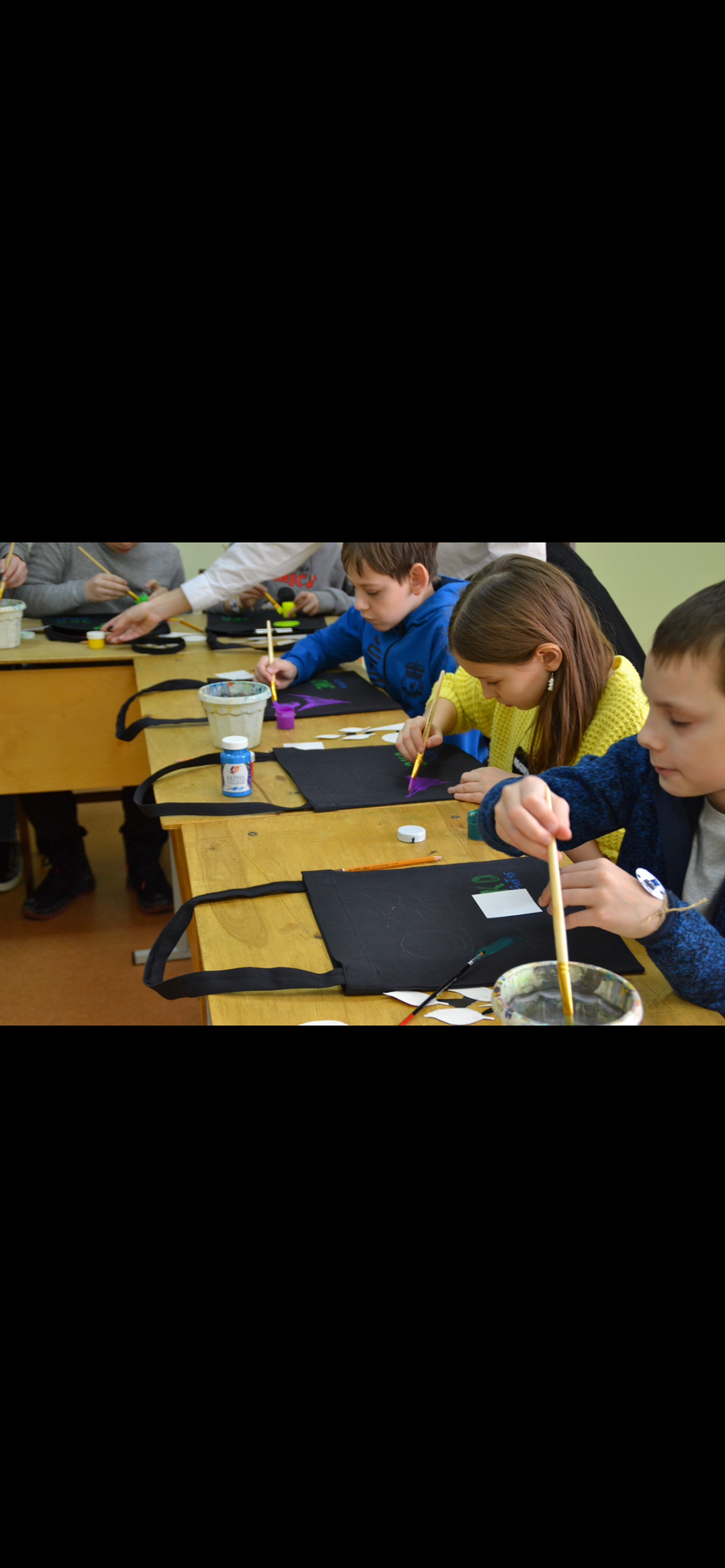 «Мысли глобально - действуй локально»
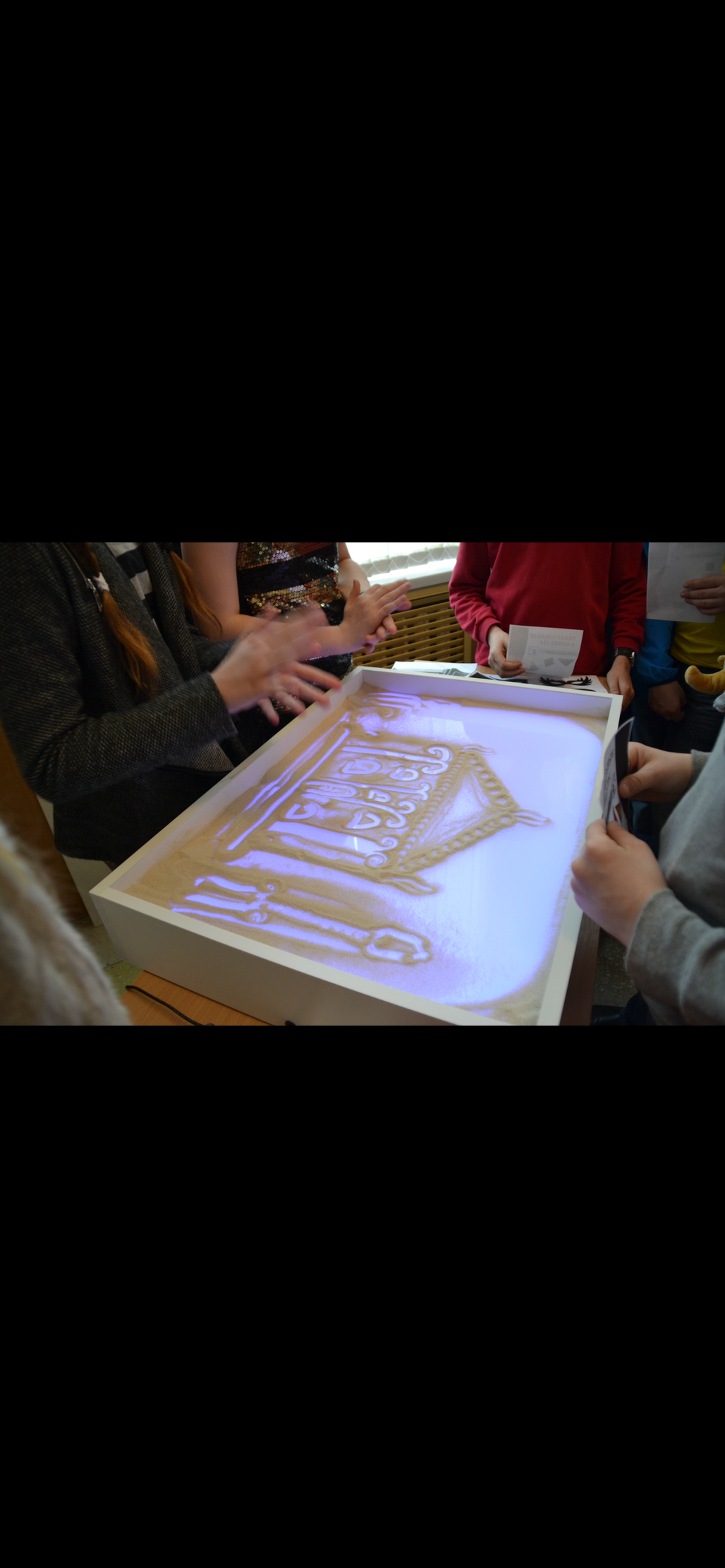 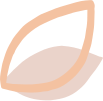 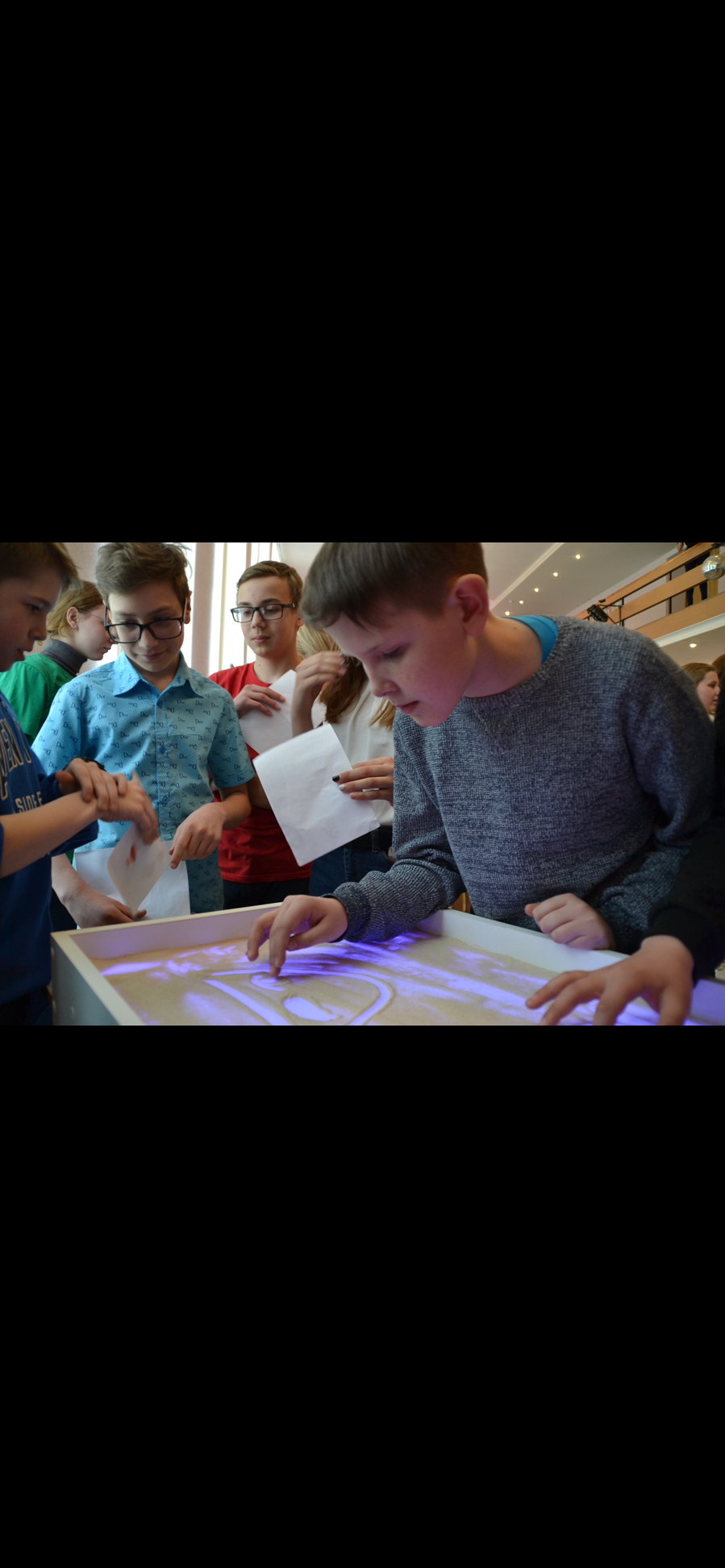 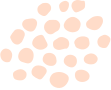 Питчинг «Дворец - Мой дом»
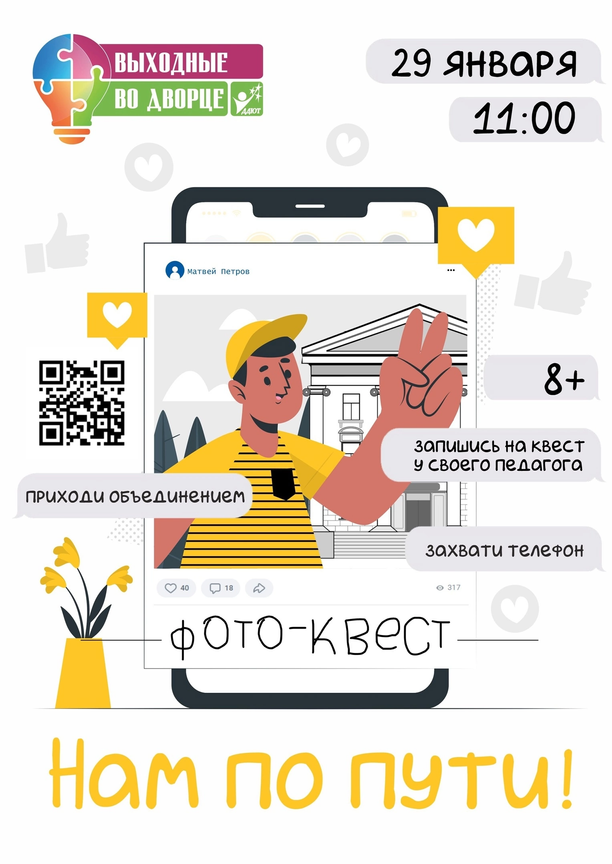 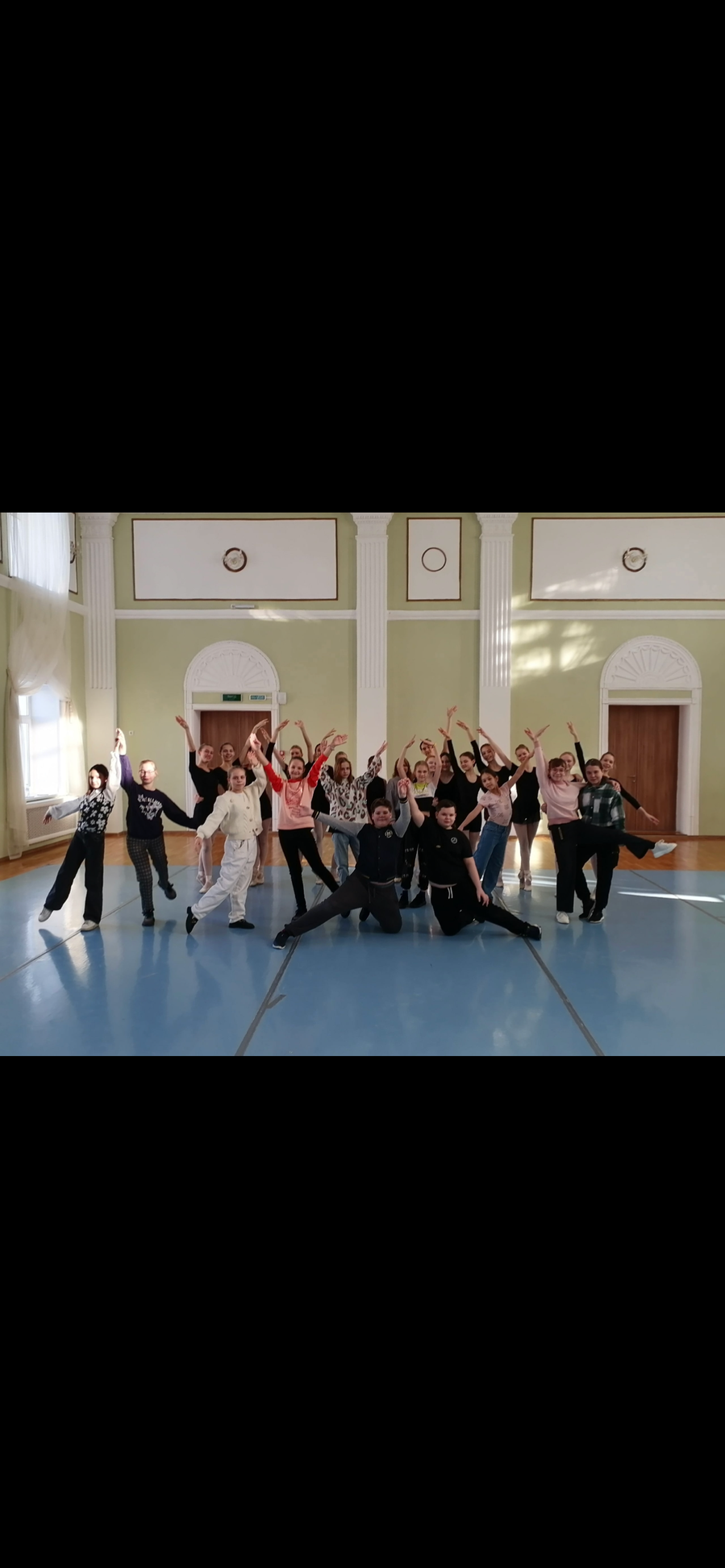 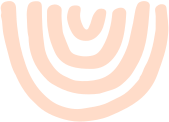 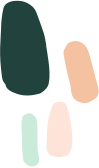 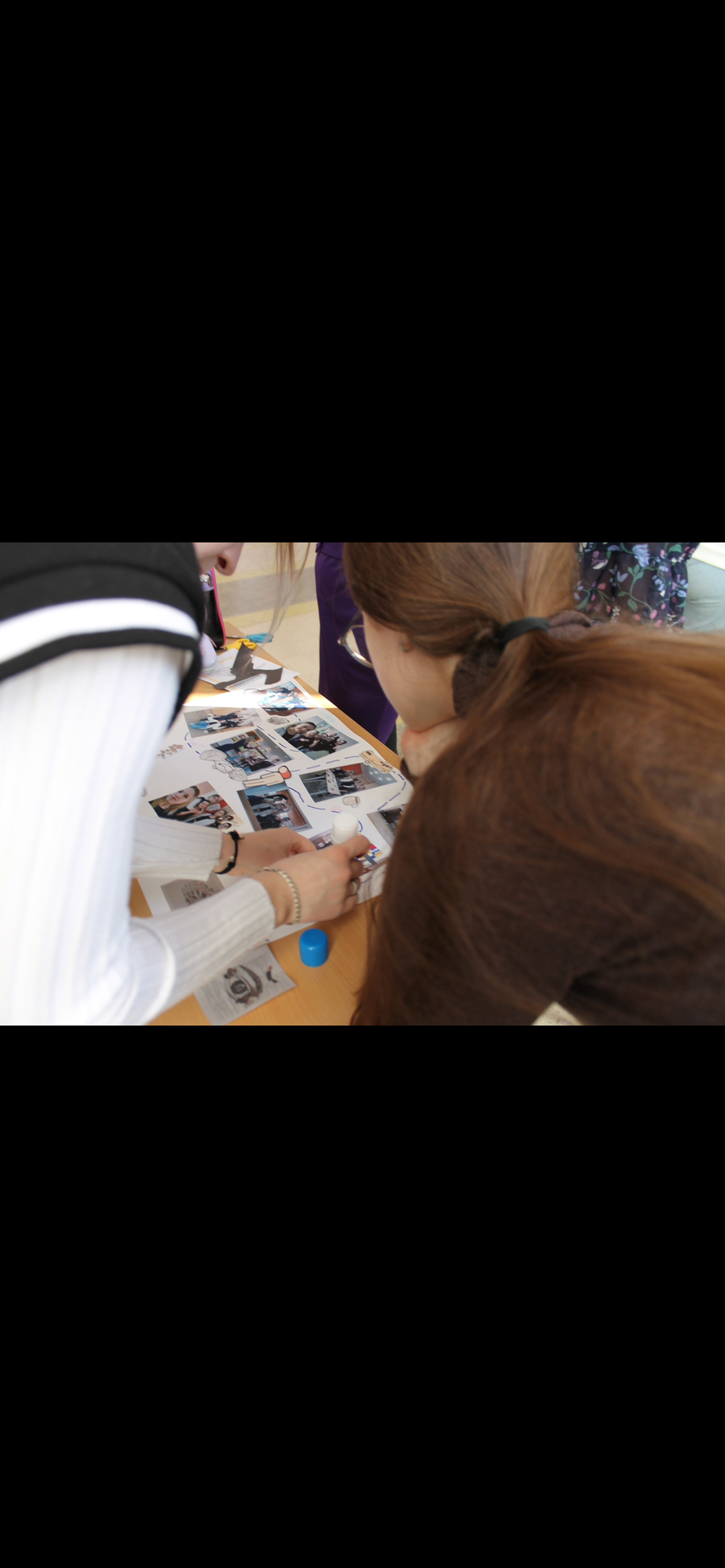 Фото-квест «Нам по пути»
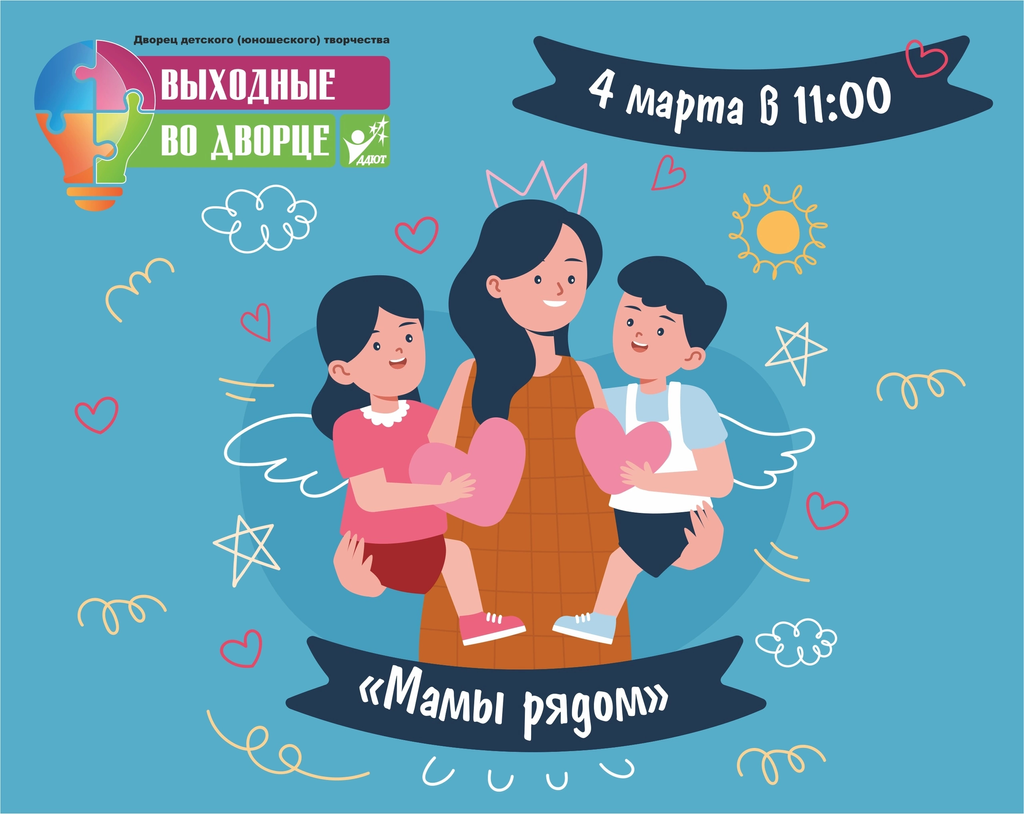 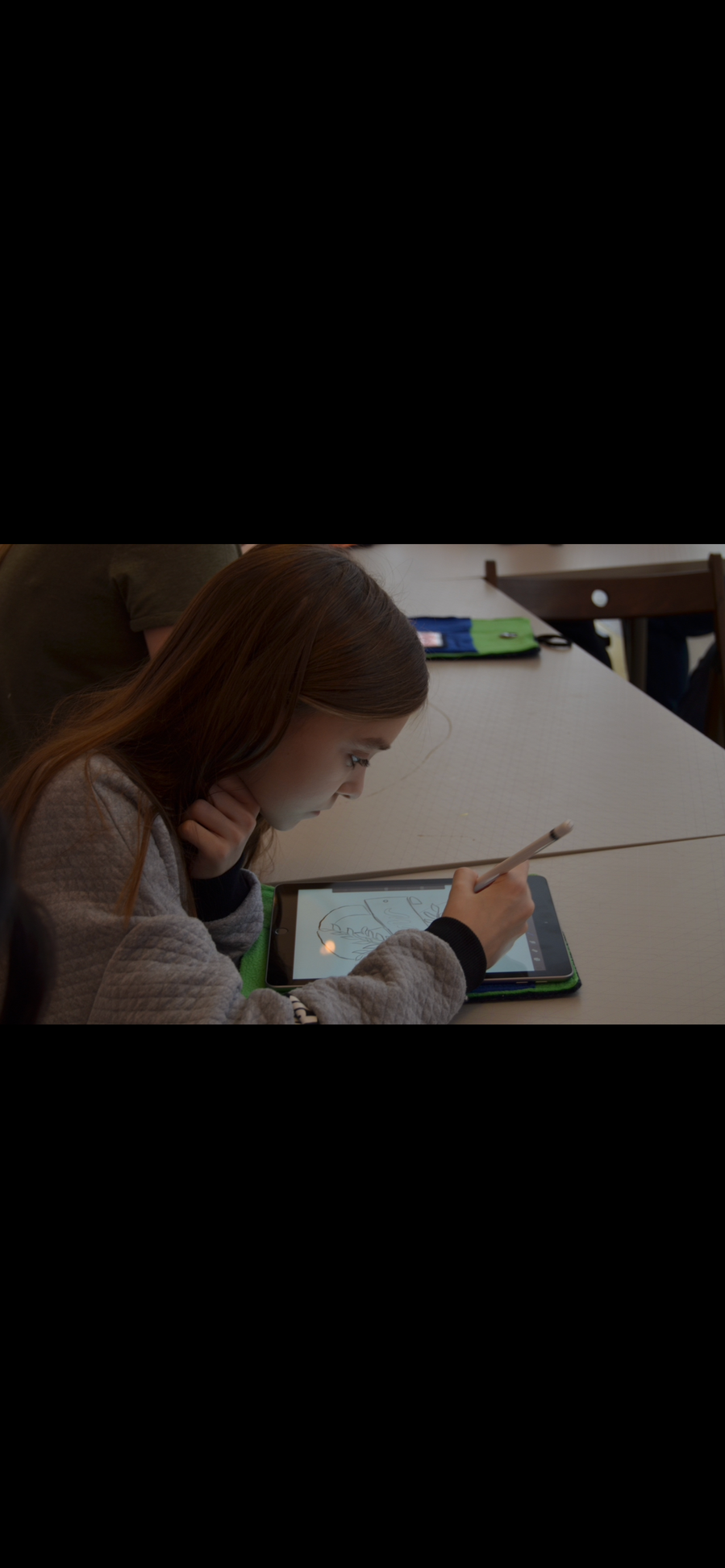 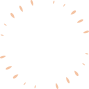 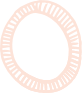 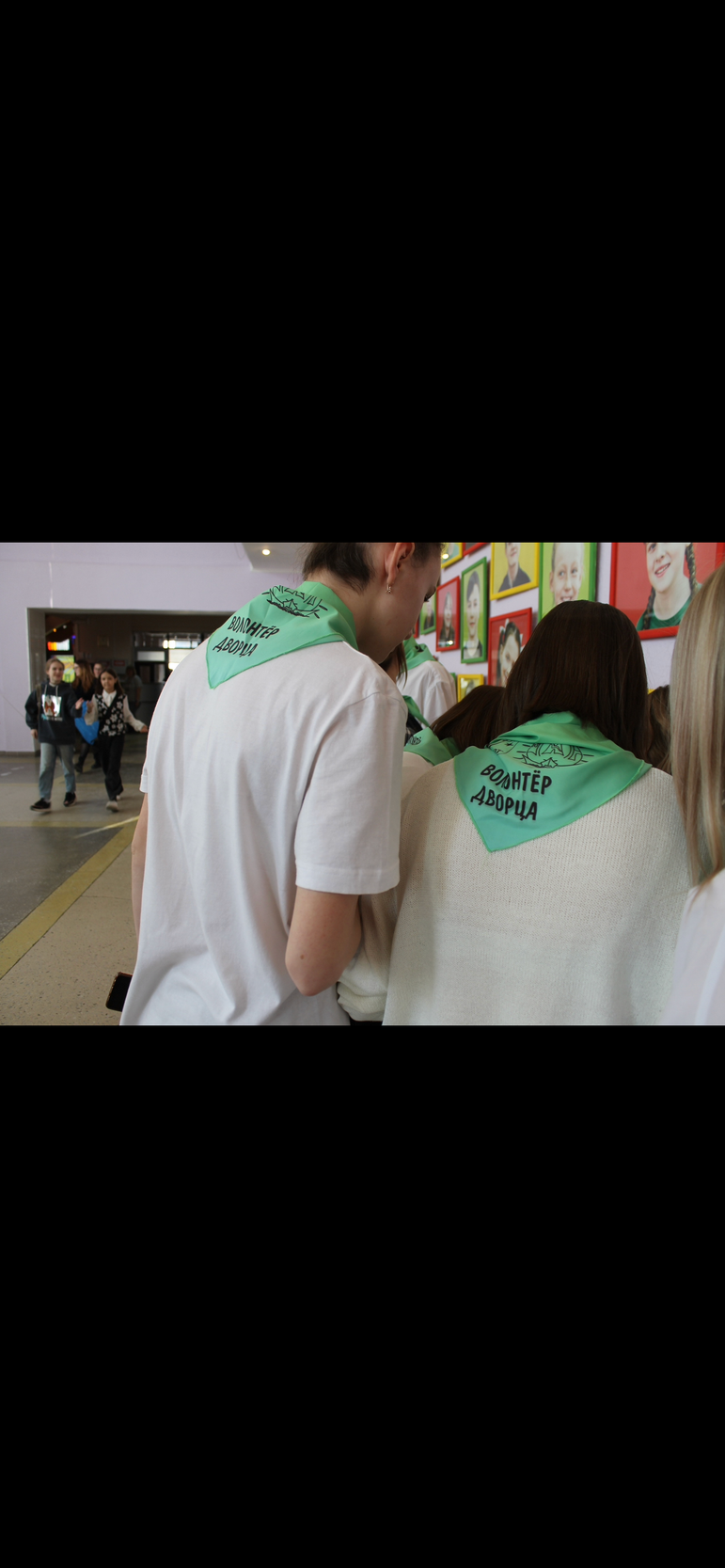 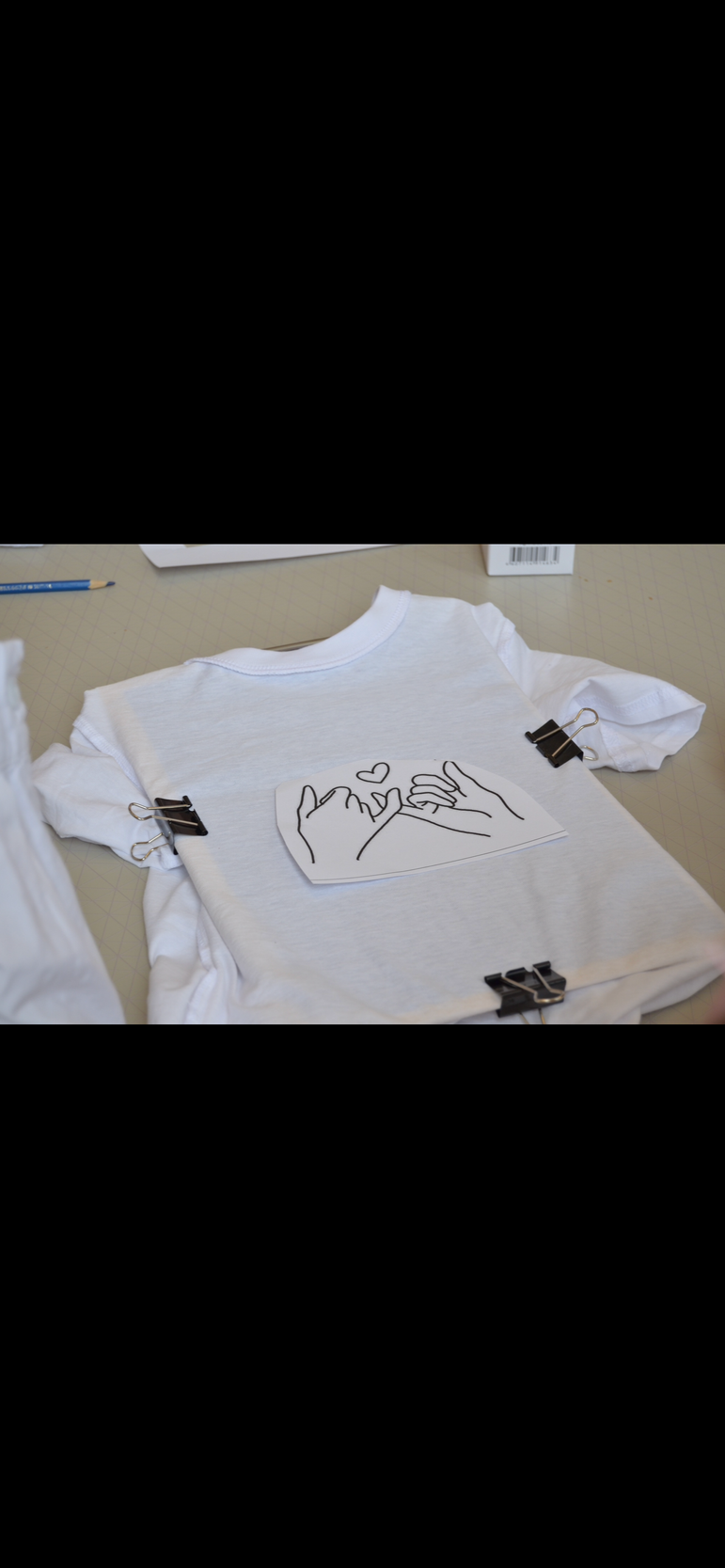 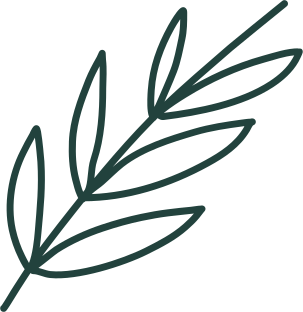 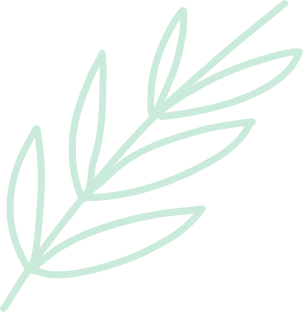 «Мамы рядом»
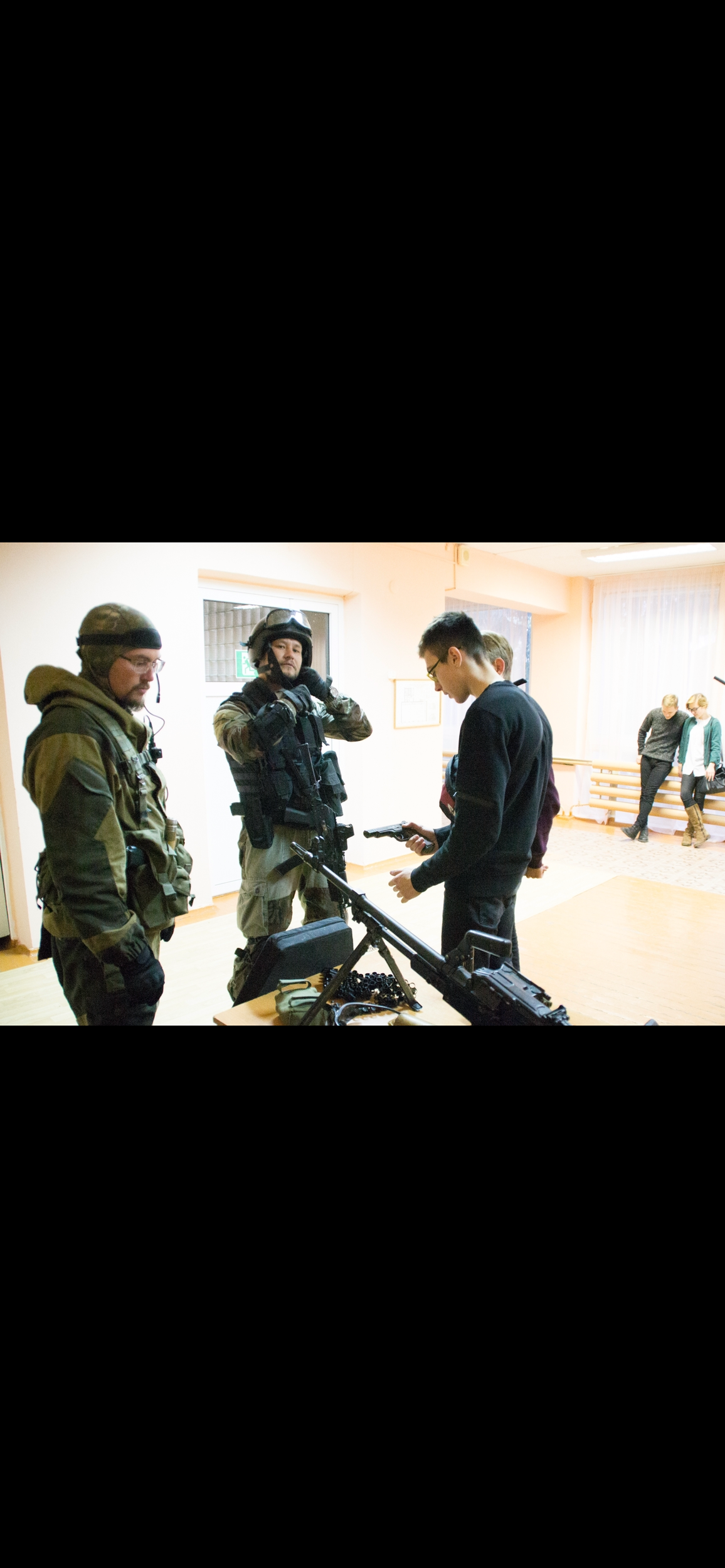 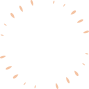 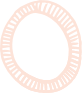 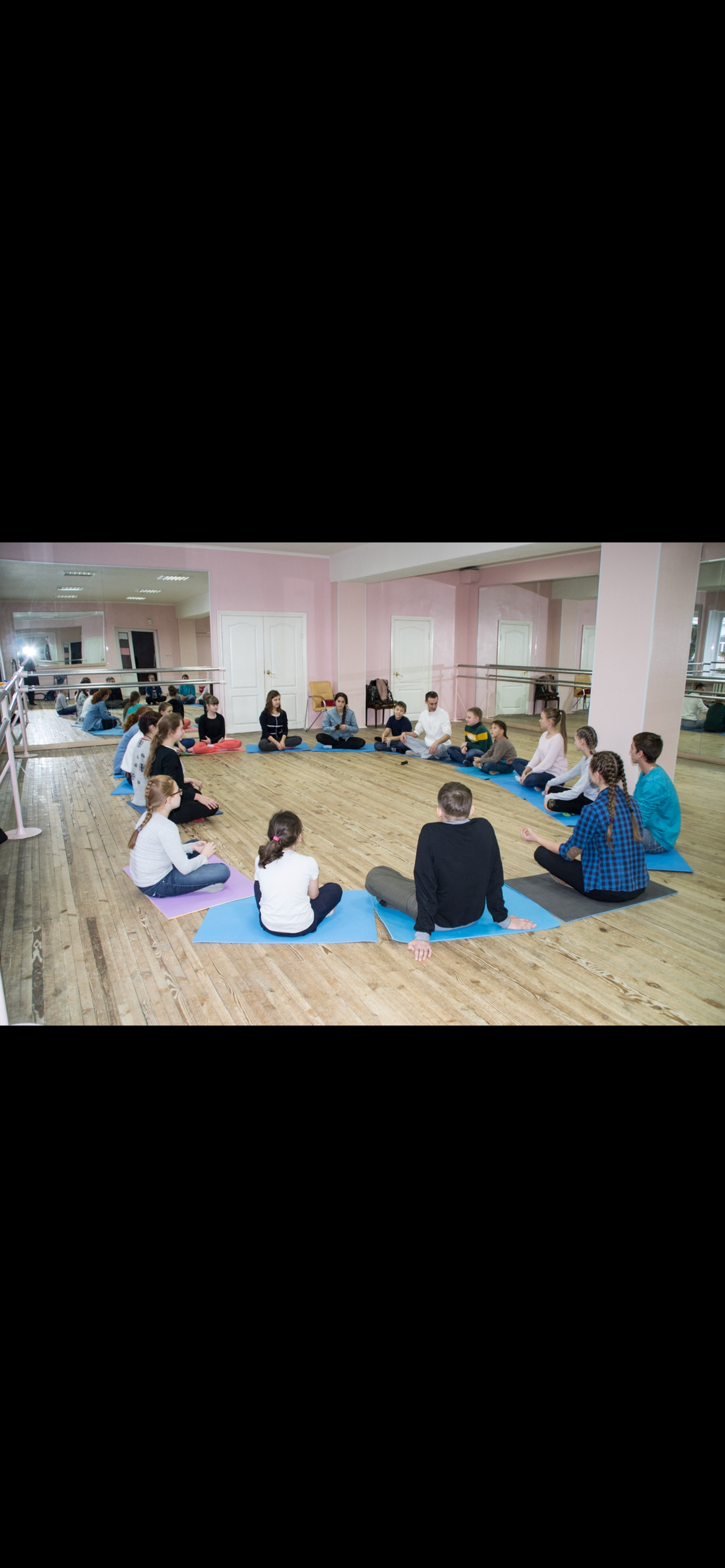 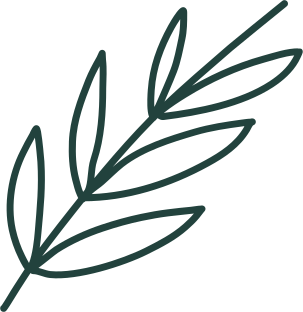 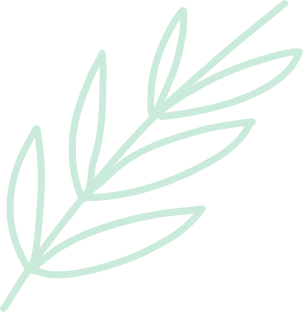 Митап «ЗОЖ через молодежь»
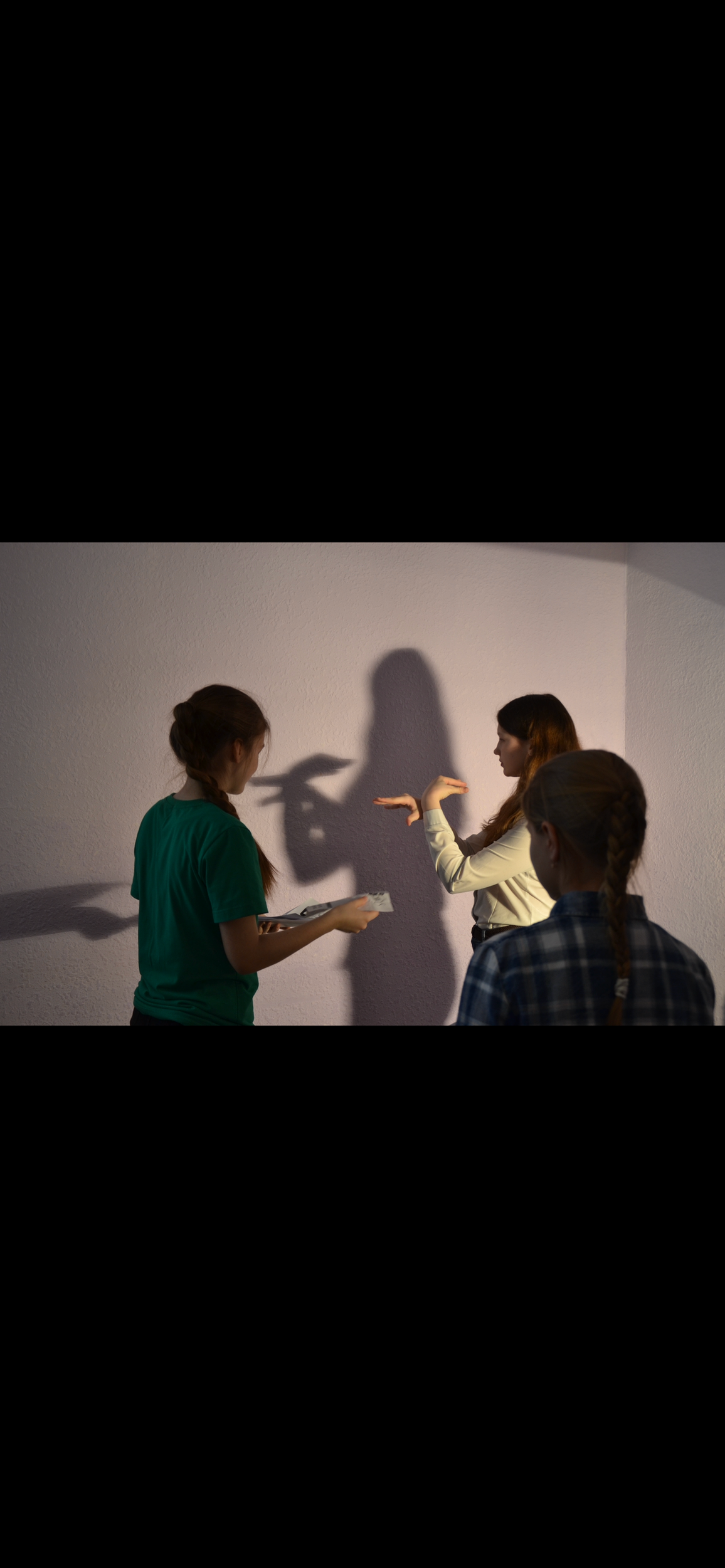 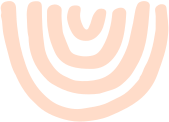 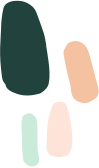 Буткамп «Синемология»
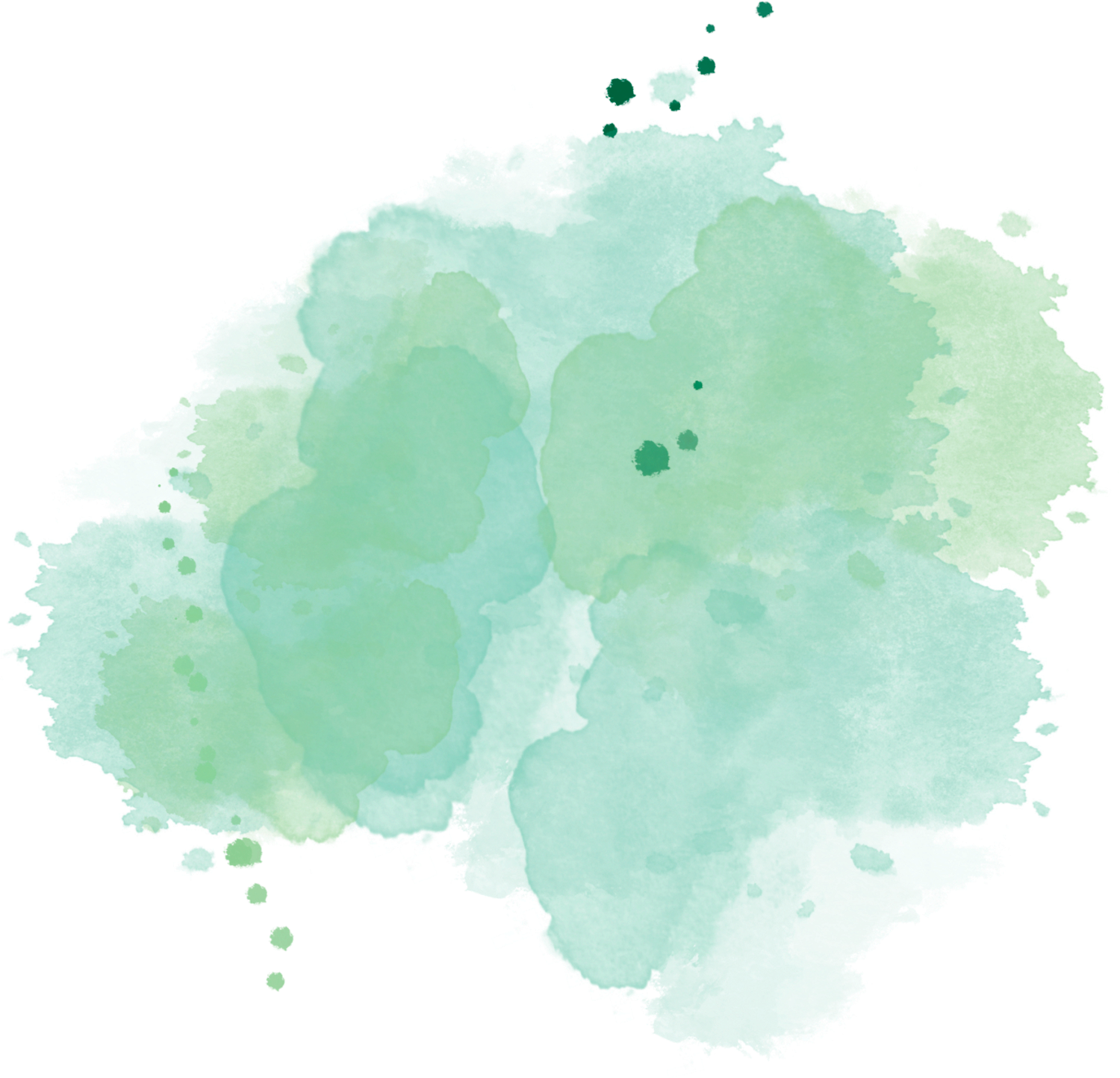 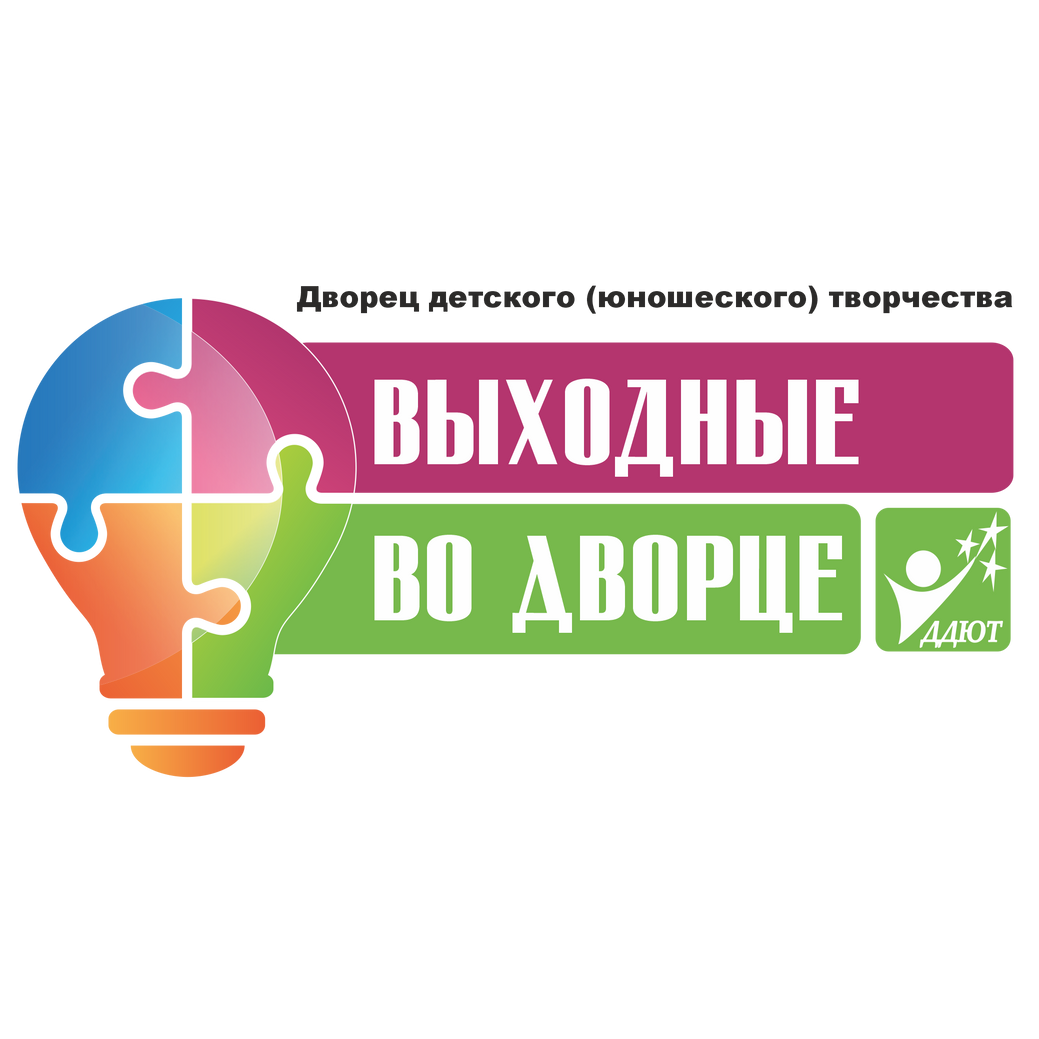 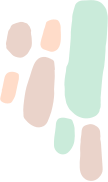 Опыт реализации проекта 
«Выходные во Дворце»
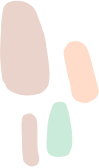 Данчина Екатерина Сергеевна, 
методист МБОУДО ДДЮТ г.Кургана